Министерство образования РМПортфолиона высшую квалификационную категориювоспитателя МАДОУ «Центр развития ребёнка – детский сад №73» городского округа Саранск
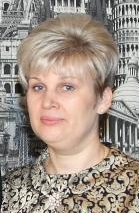 Макаровой Натальи Александровны.
Дата рождения: 06.01.1974 г.
Профессиональное  образование: высшее,                МГПИ им. М.Е.Евсевьева, 22.06.1998 г.
Квалификация: учитель начальных классов
Профессиональная переподготовка: ГБУ ДПО «МРИО», 27.06.2017 г.
Квалификация: воспитатель
Стаж педагогической работы (по специальности): 23 года
Общий трудовой стаж : 26 лет
Квалификационная категория: высшая, 24.12.2014
Представление инновационного педагогического опыта на сайте МАДОУ «Центр развития ребёнка – детский сад №73»
http://ds73sar.schoolrm.ru
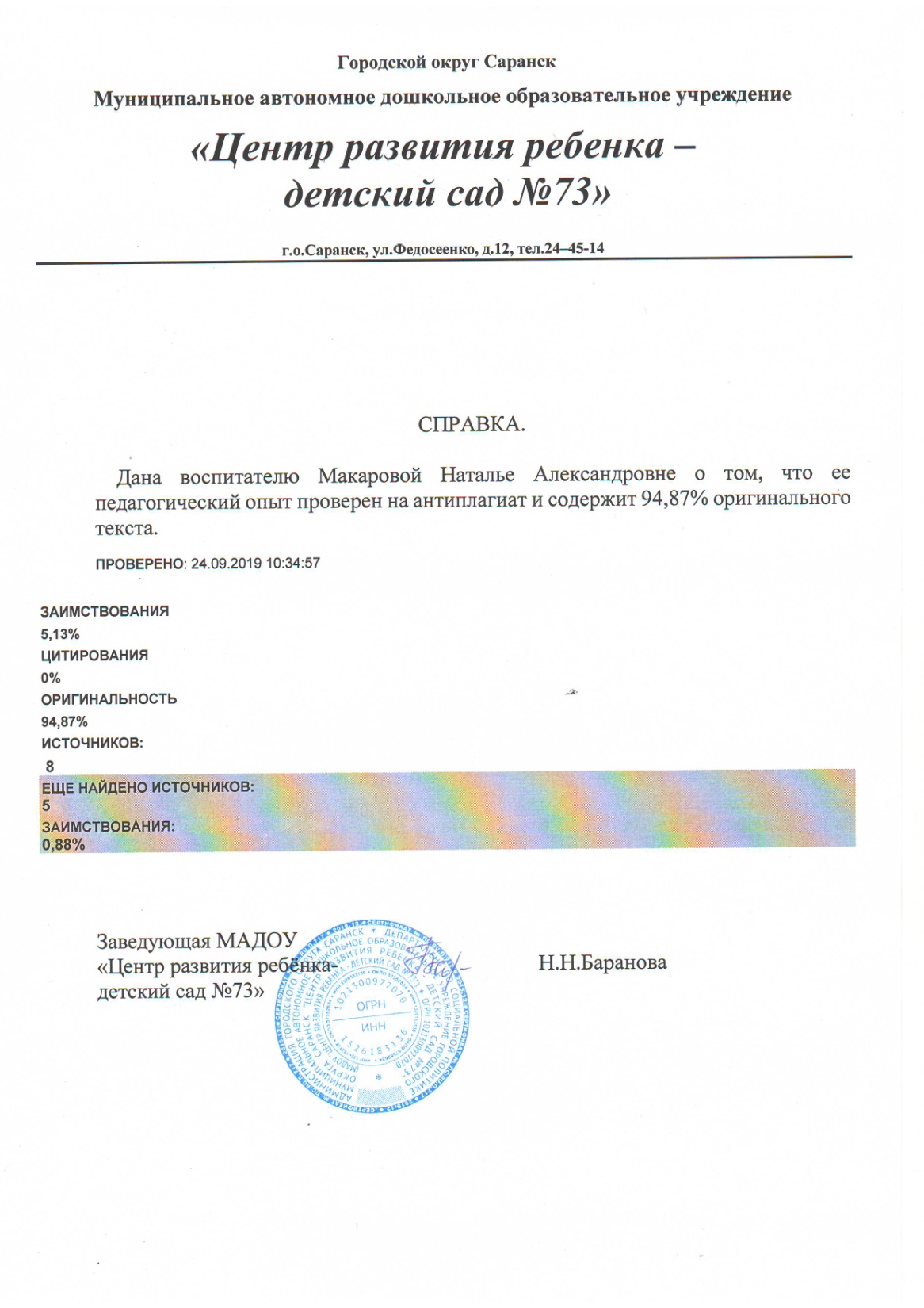 Участие в инновационной (экспериментальной) деятельности
Раздел 1
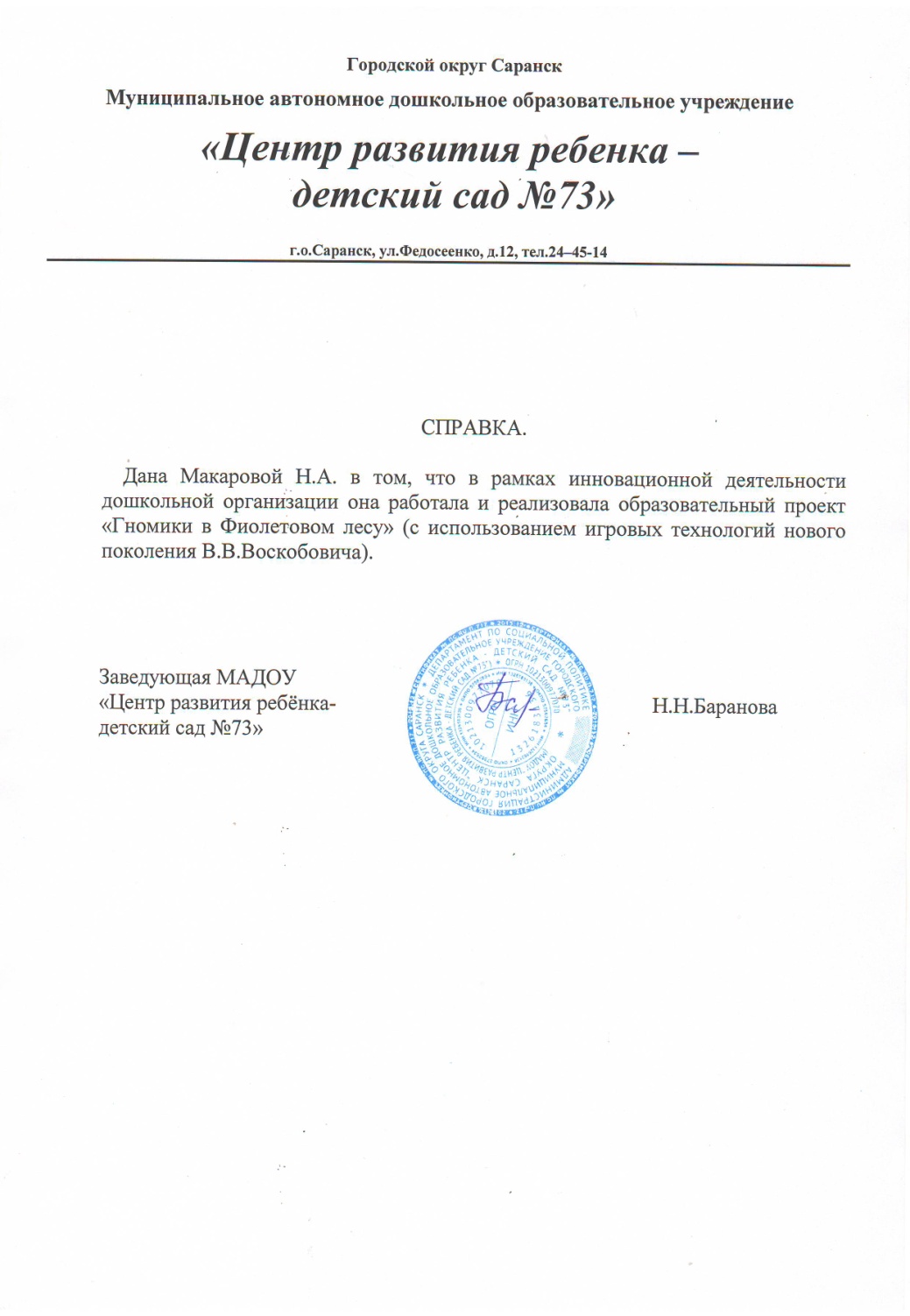 Наставничество
Раздел 2
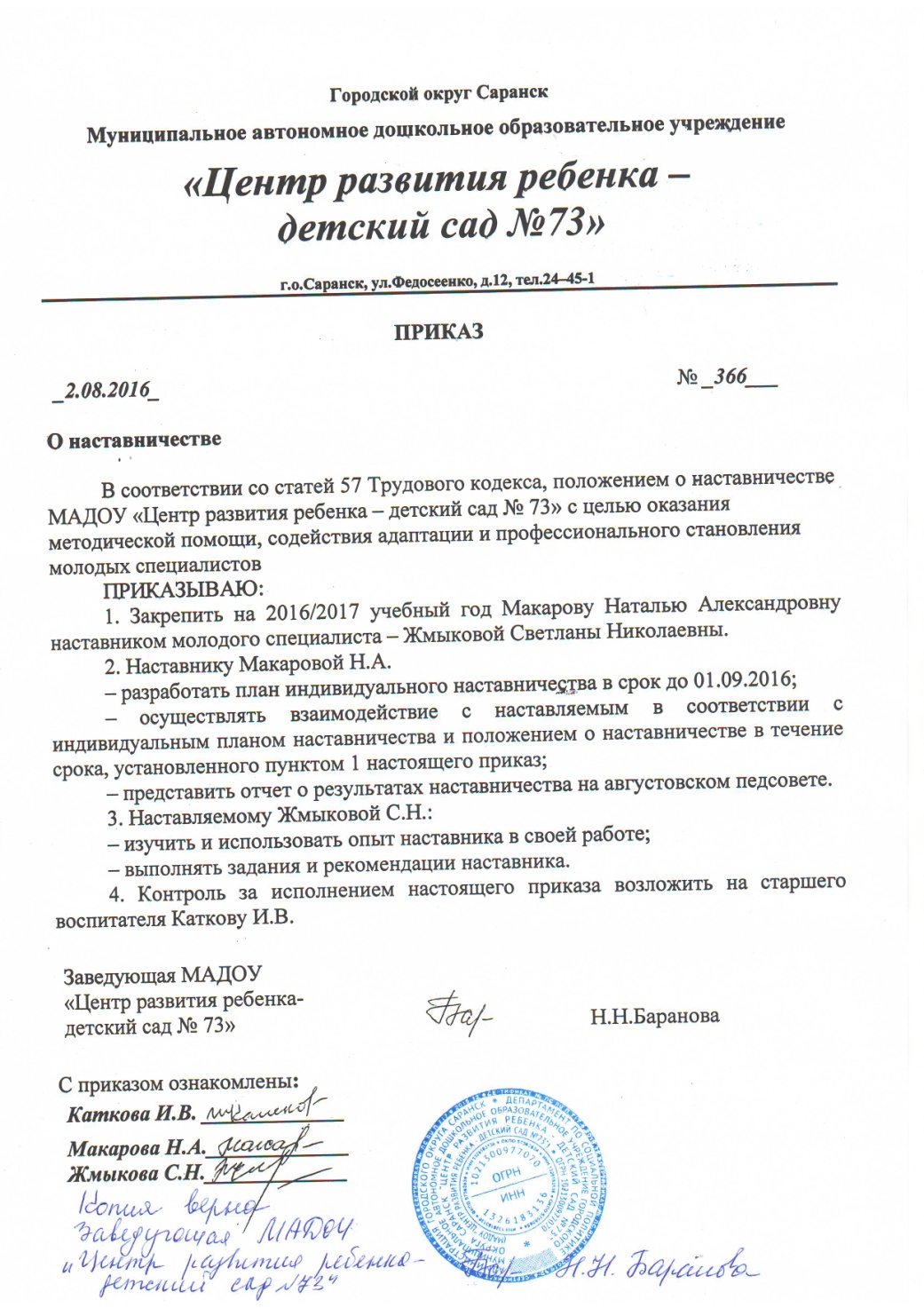 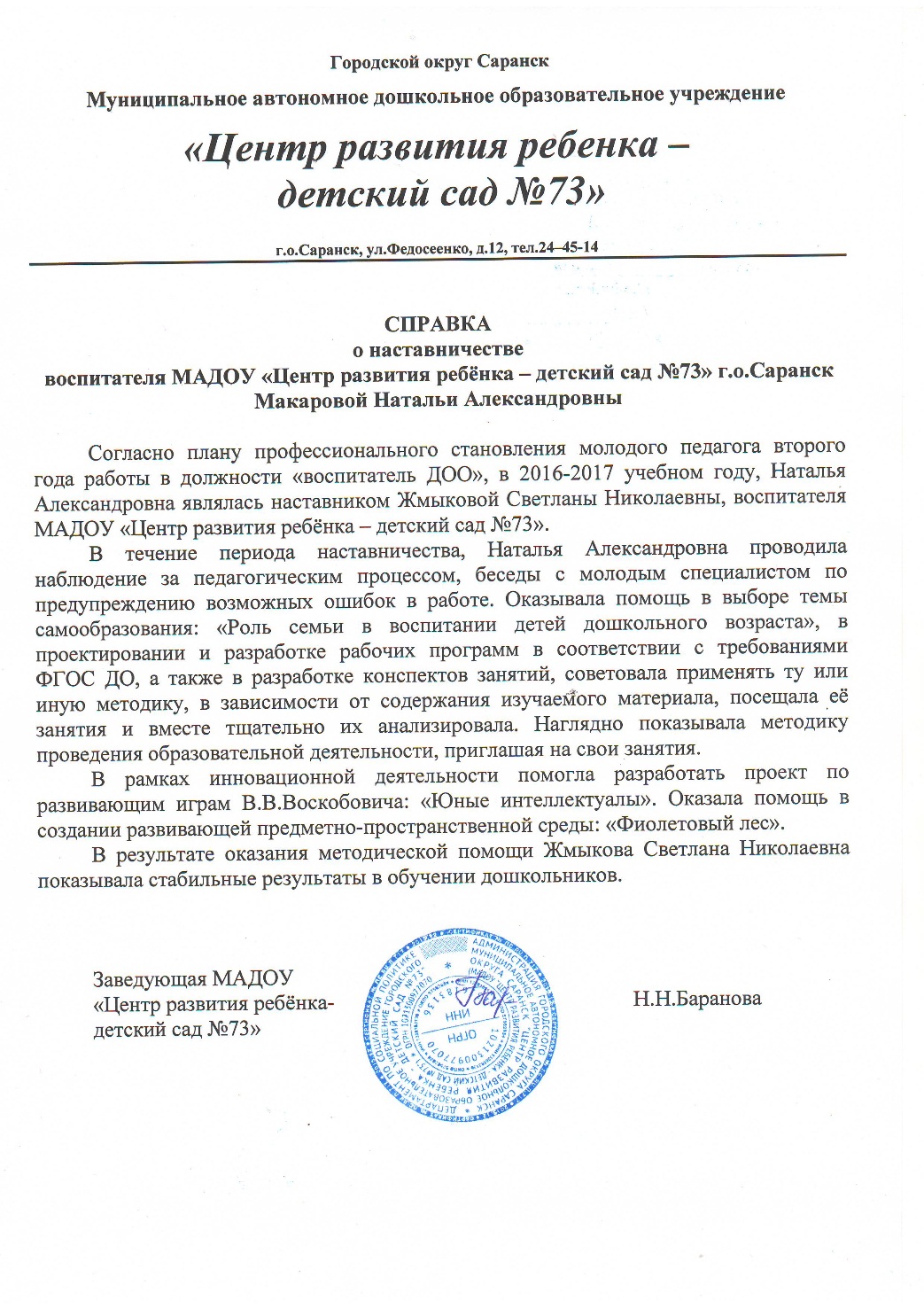 Наличие публикаций
Раздел 3
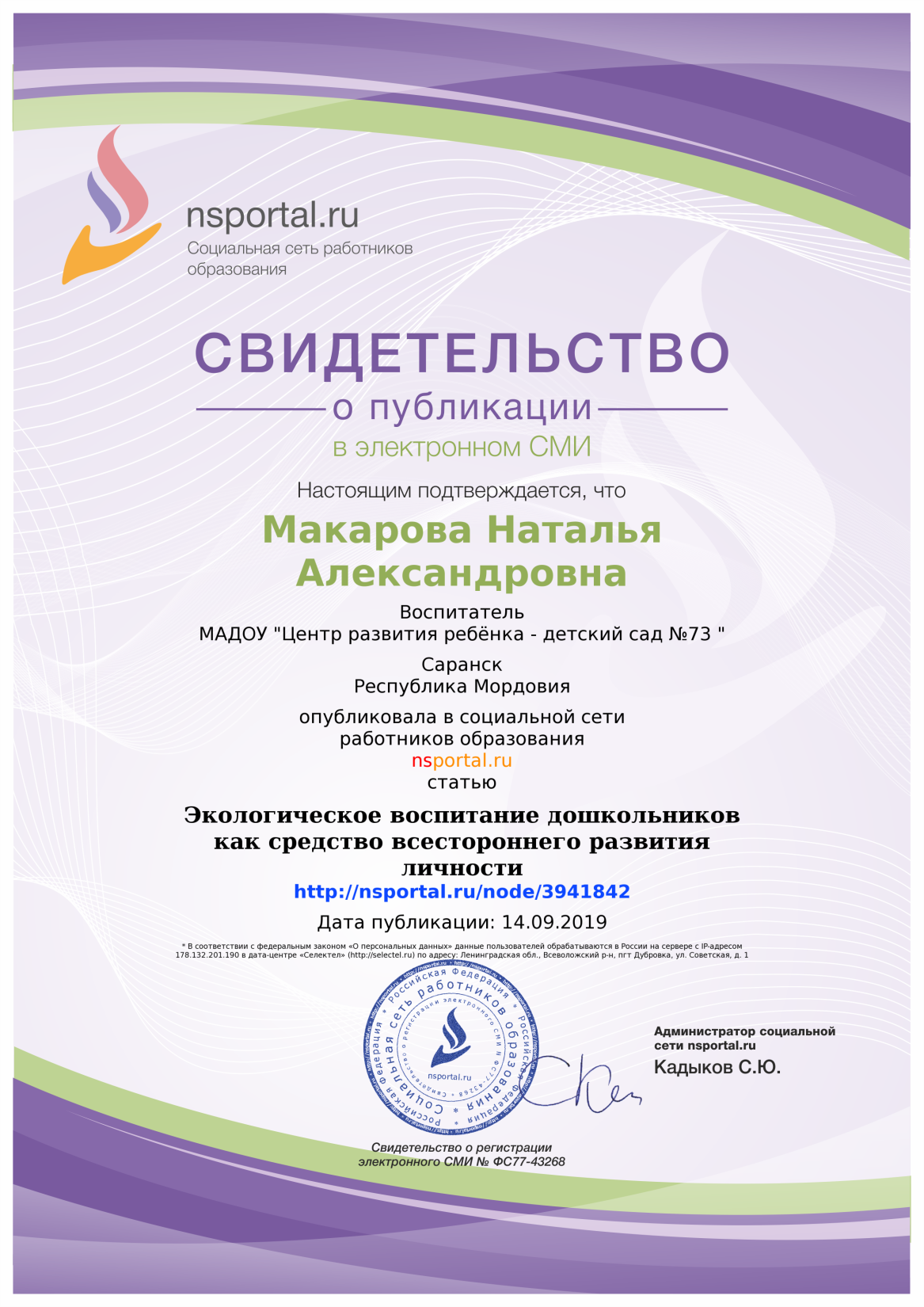 Результаты участия воспитанников в конкурсах, выставках, фестивалях
Раздел 4
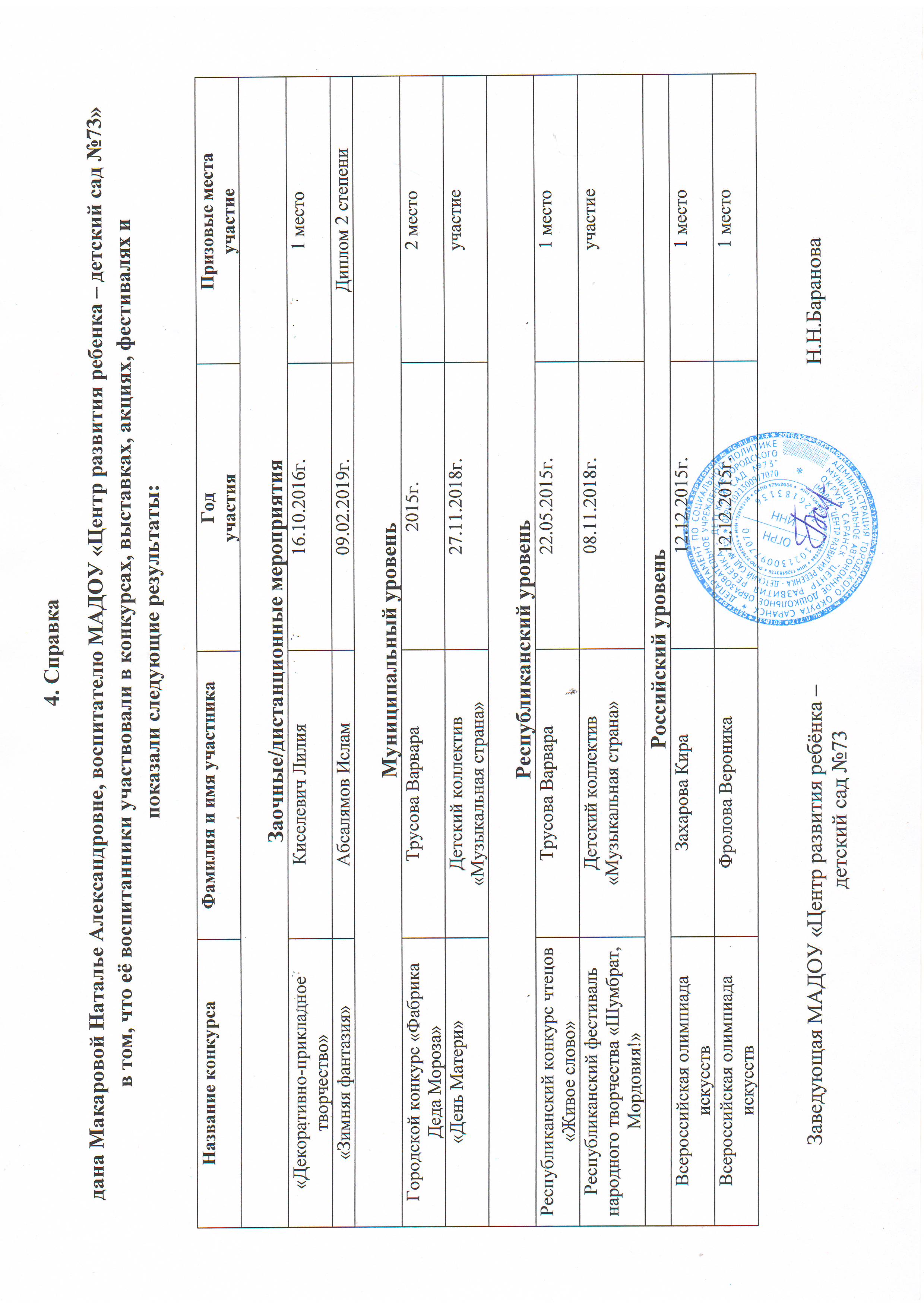 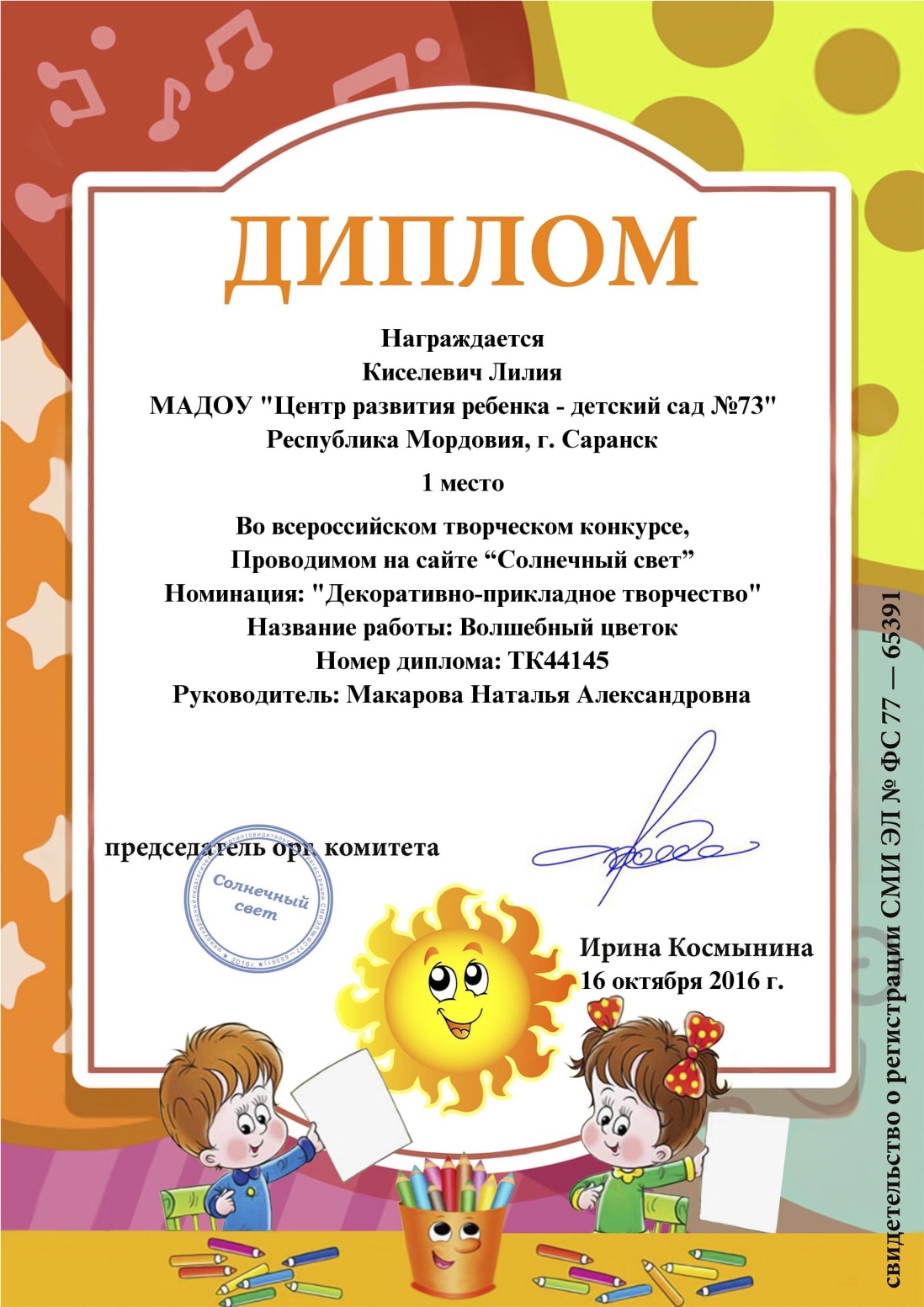 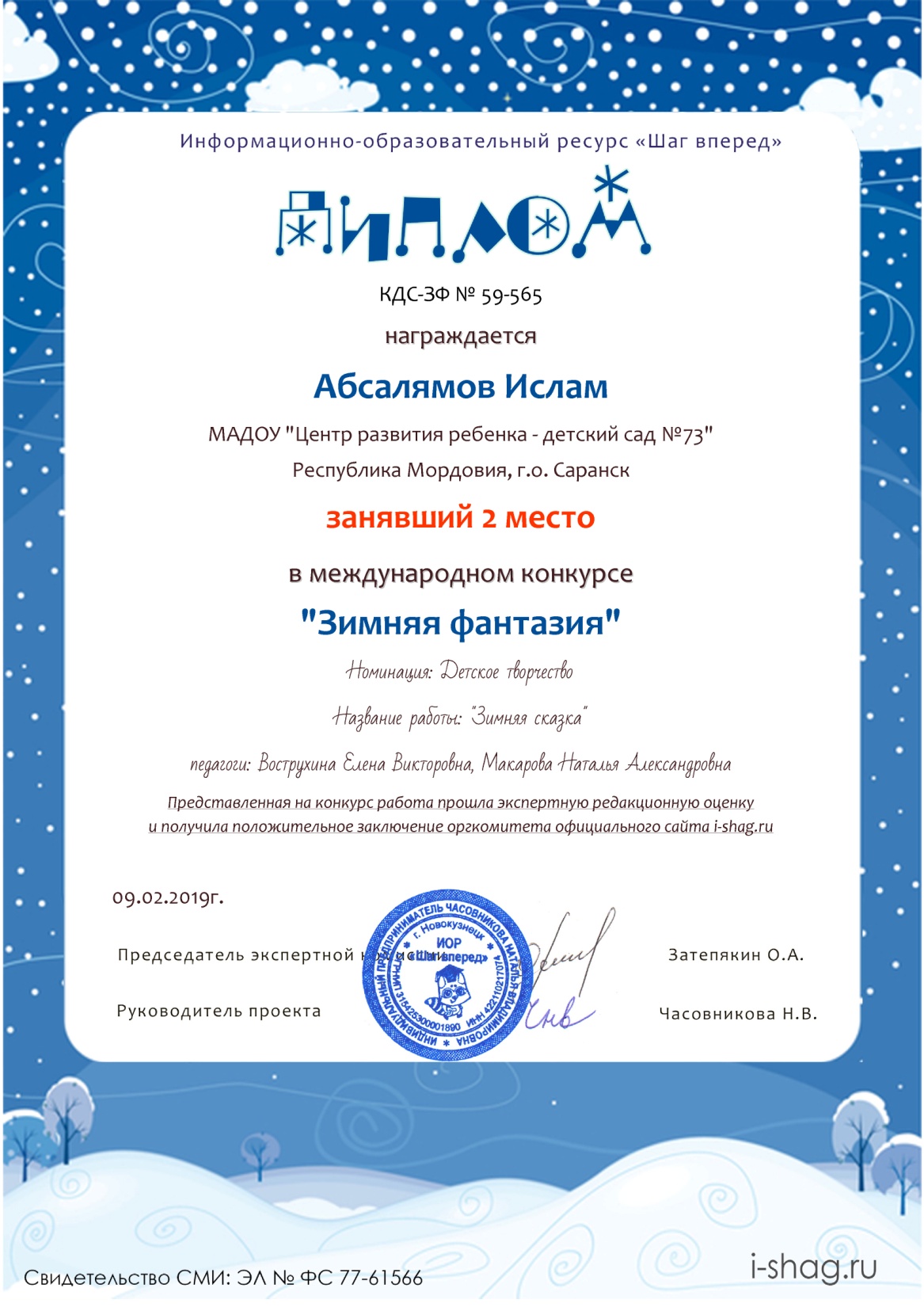 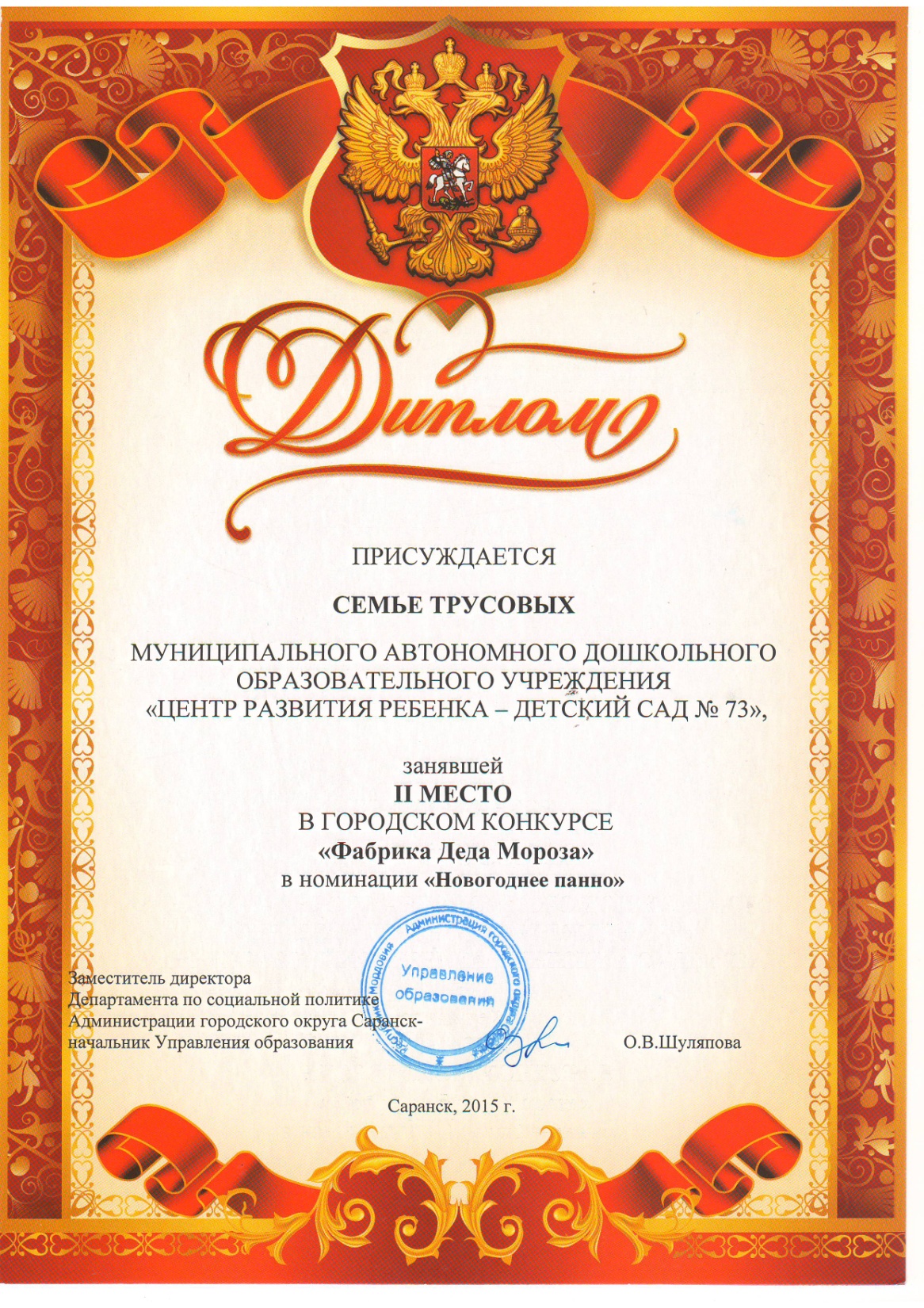 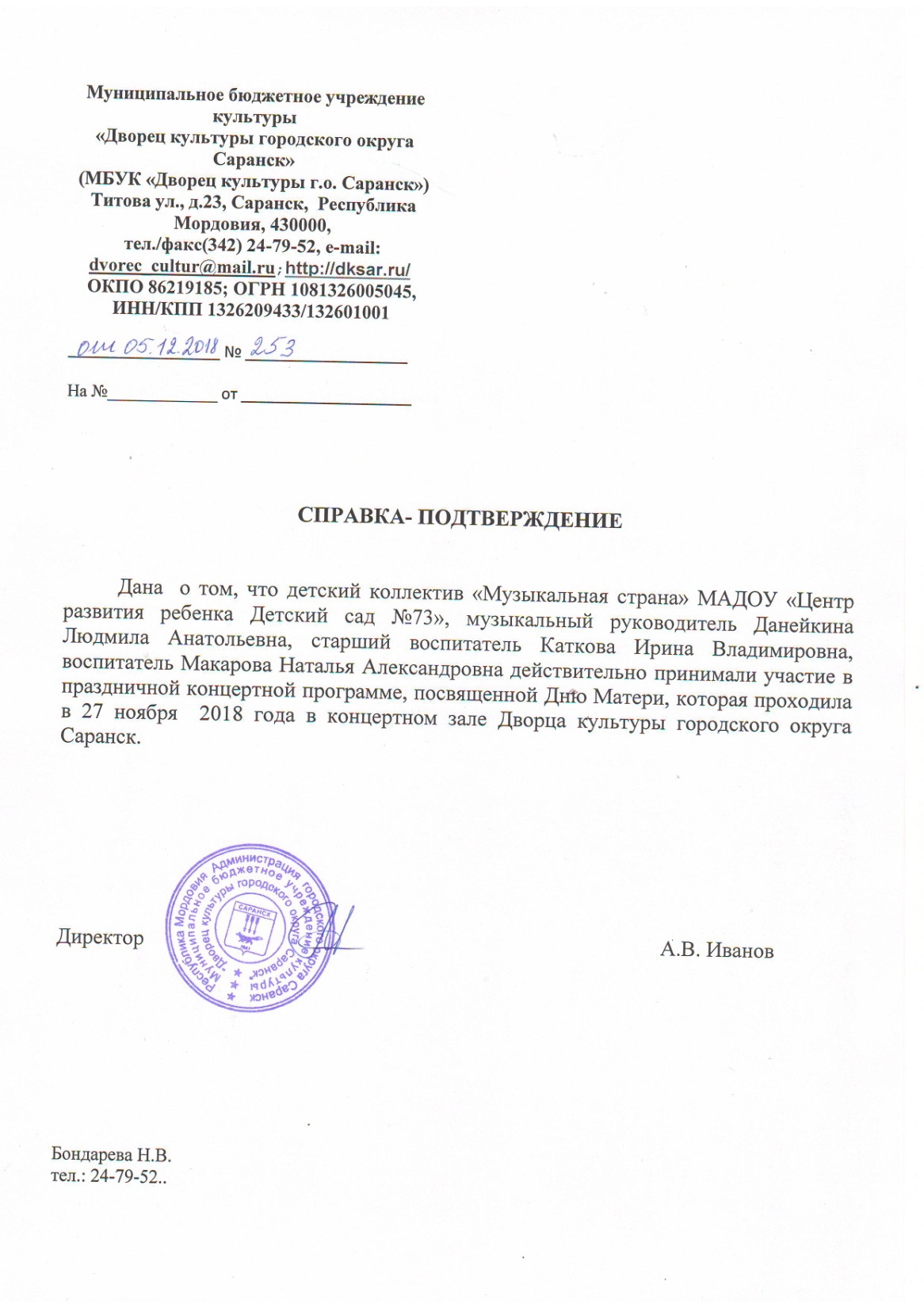 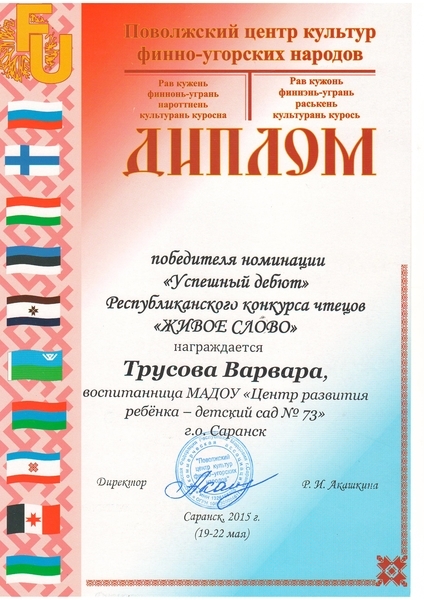 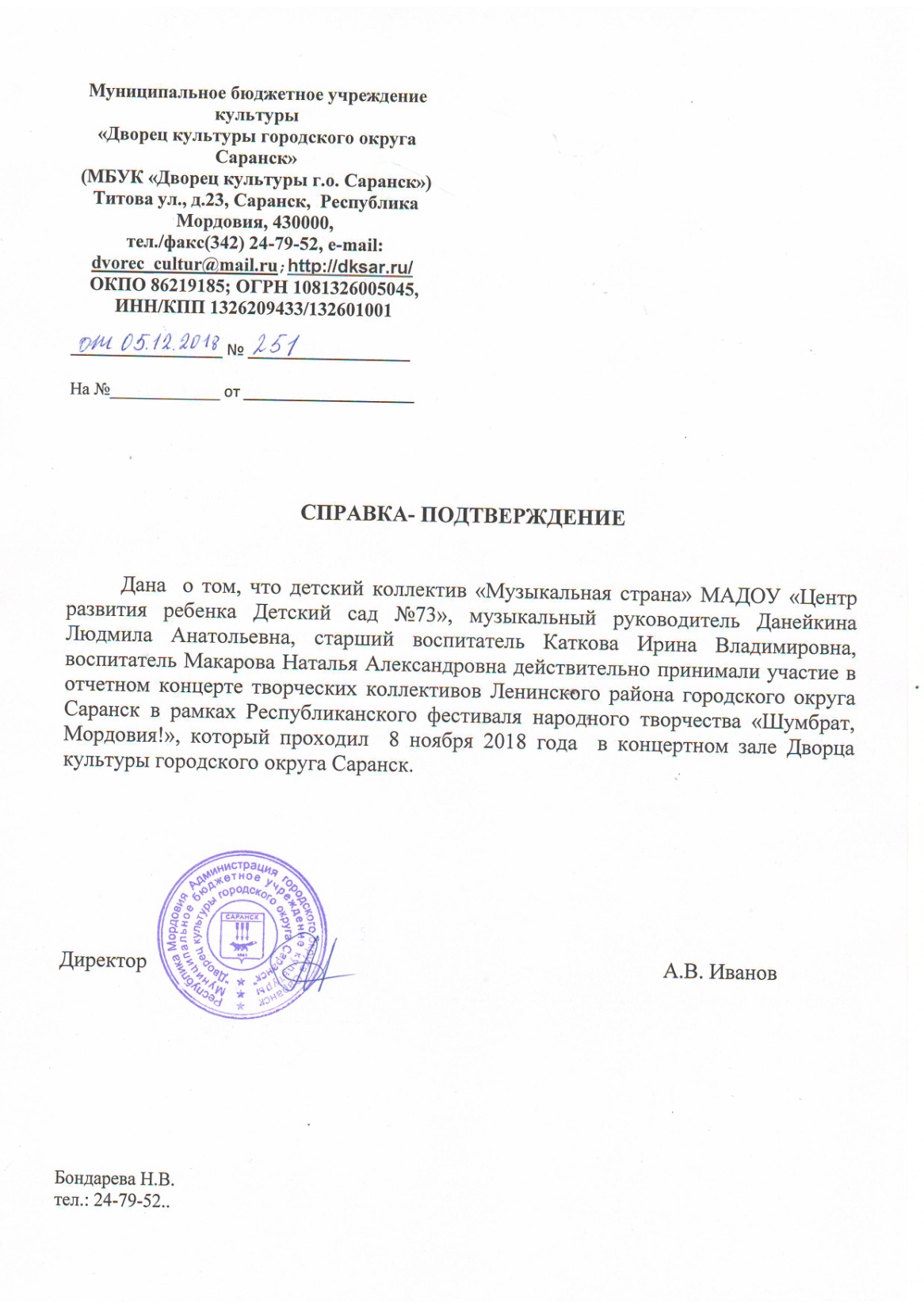 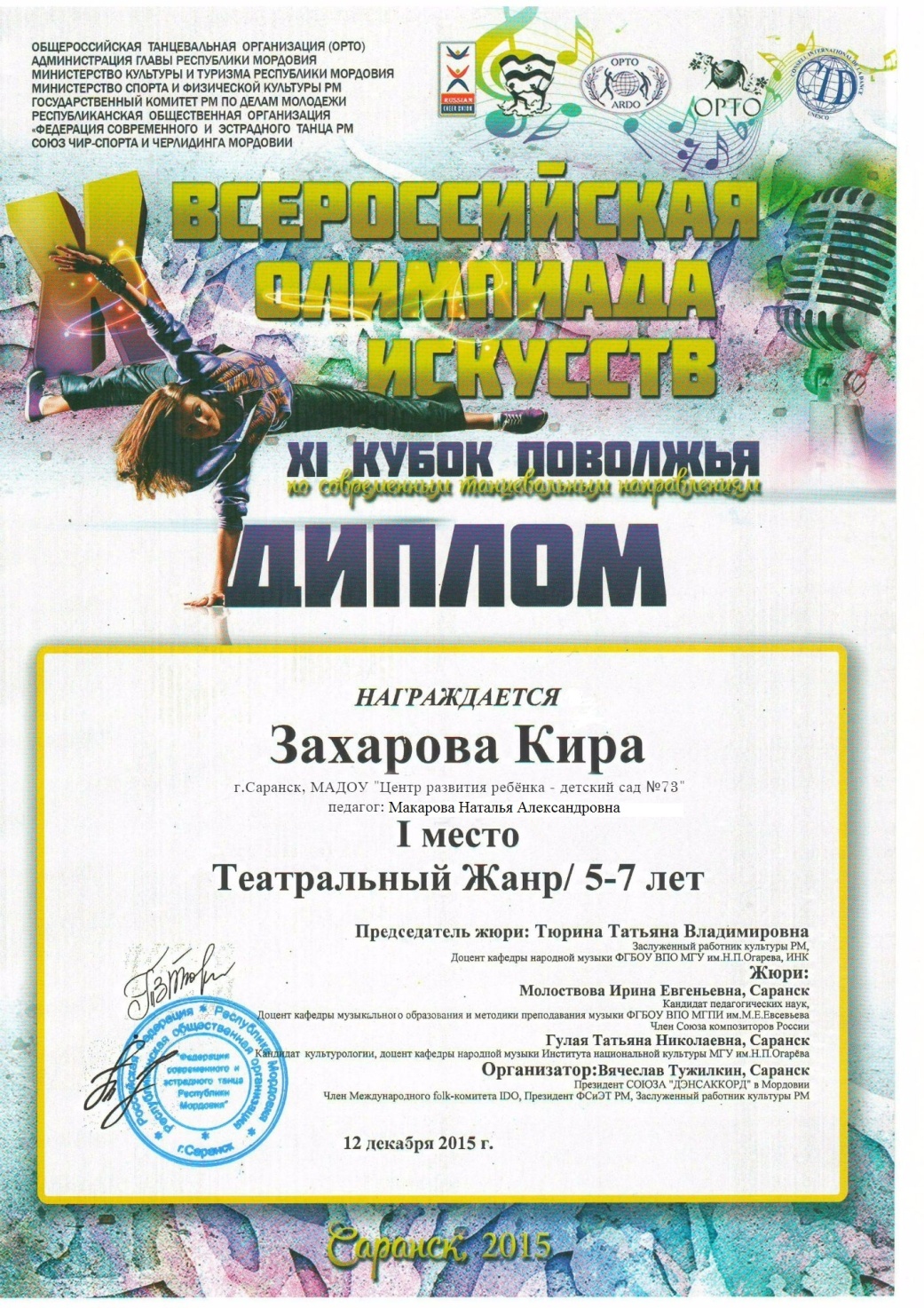 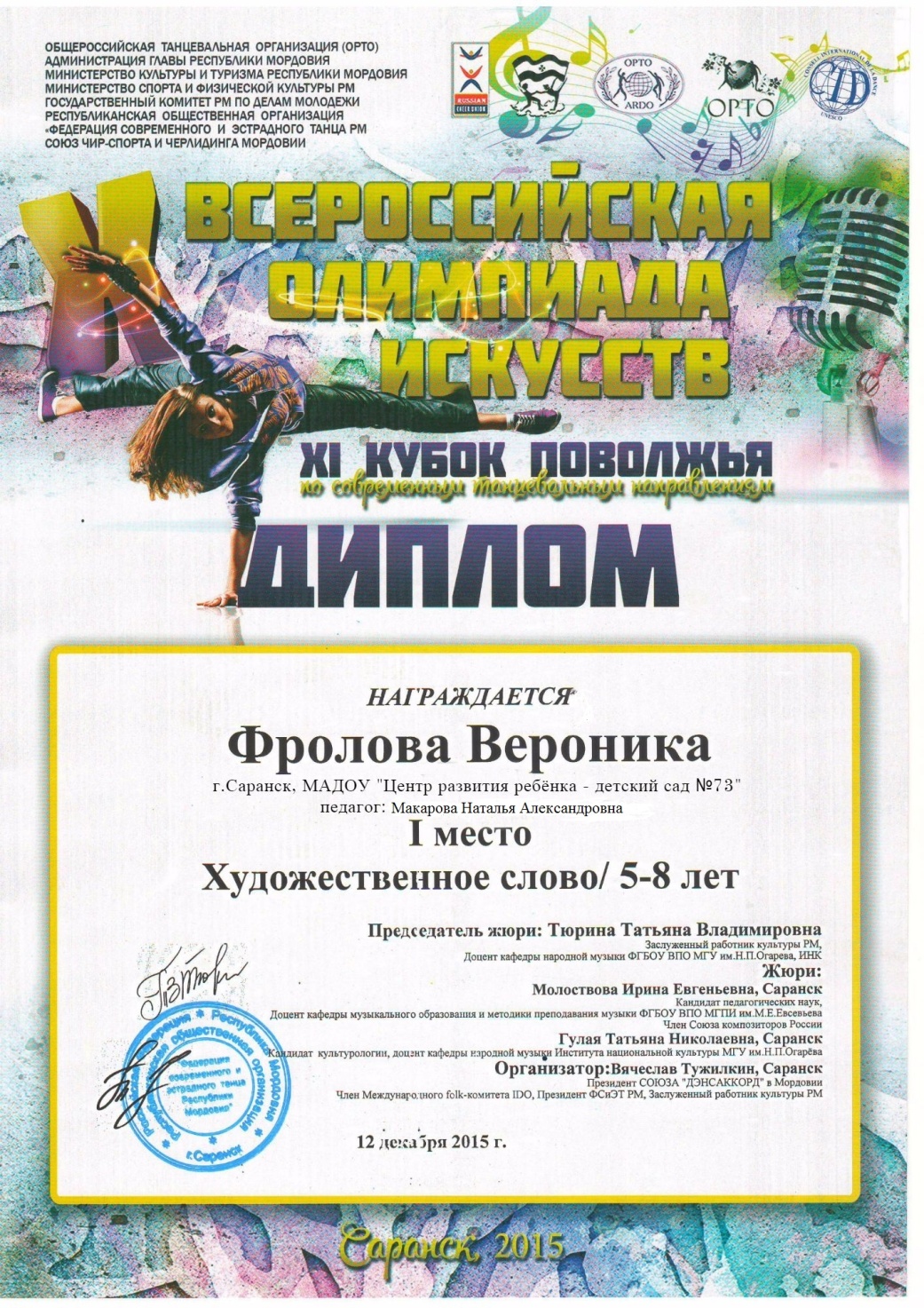 Наличие авторских программ, методических пособий
Раздел 5
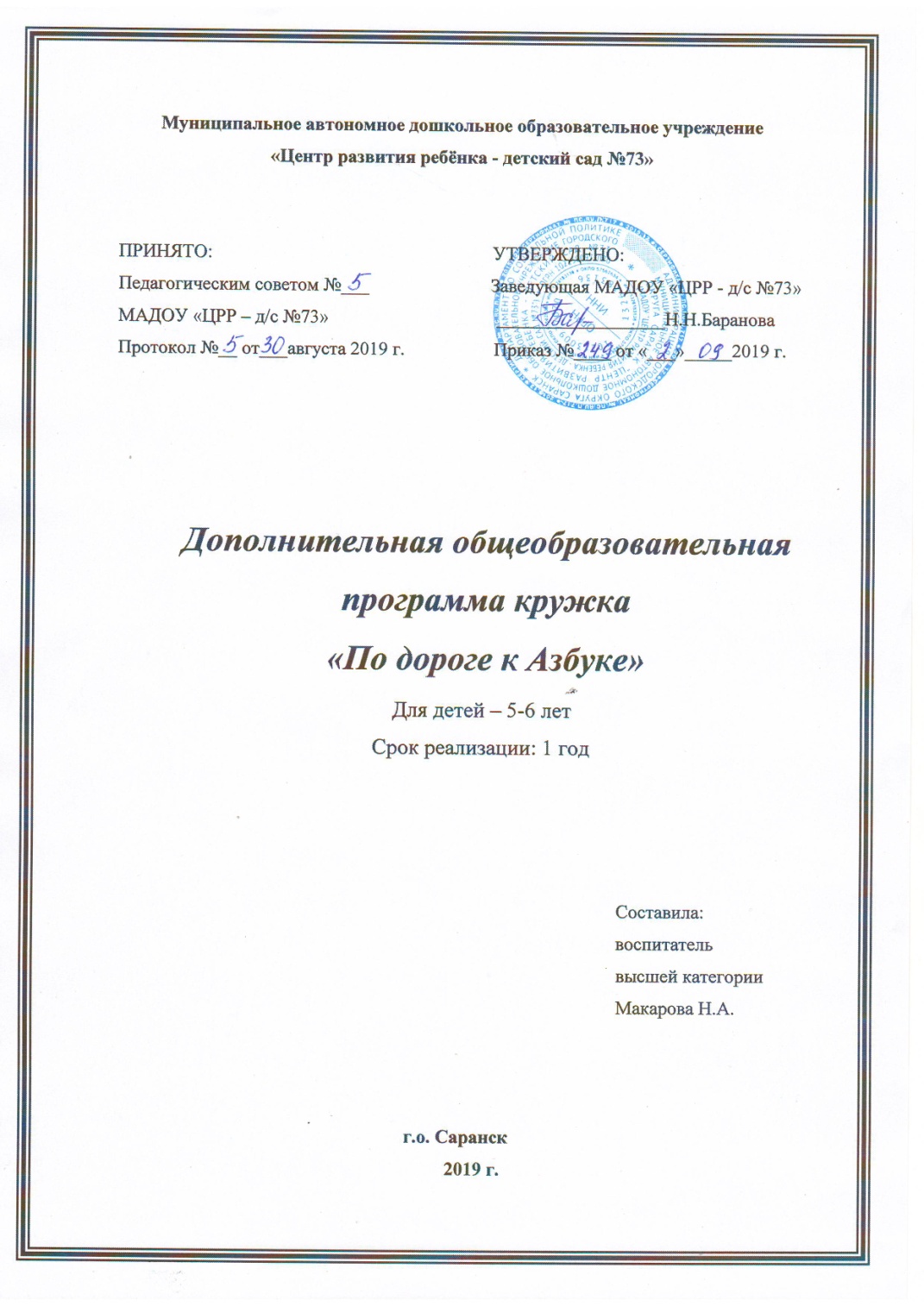 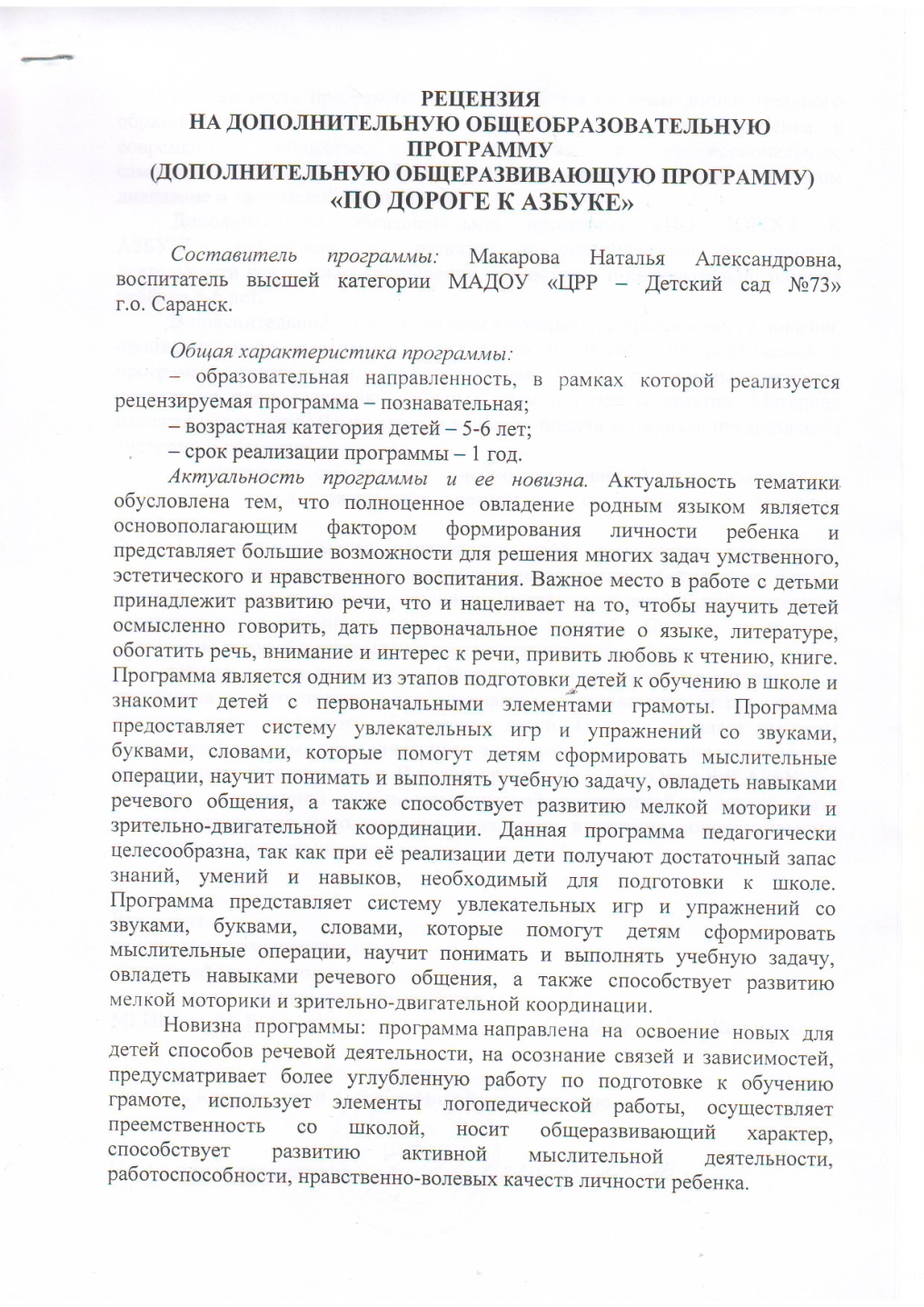 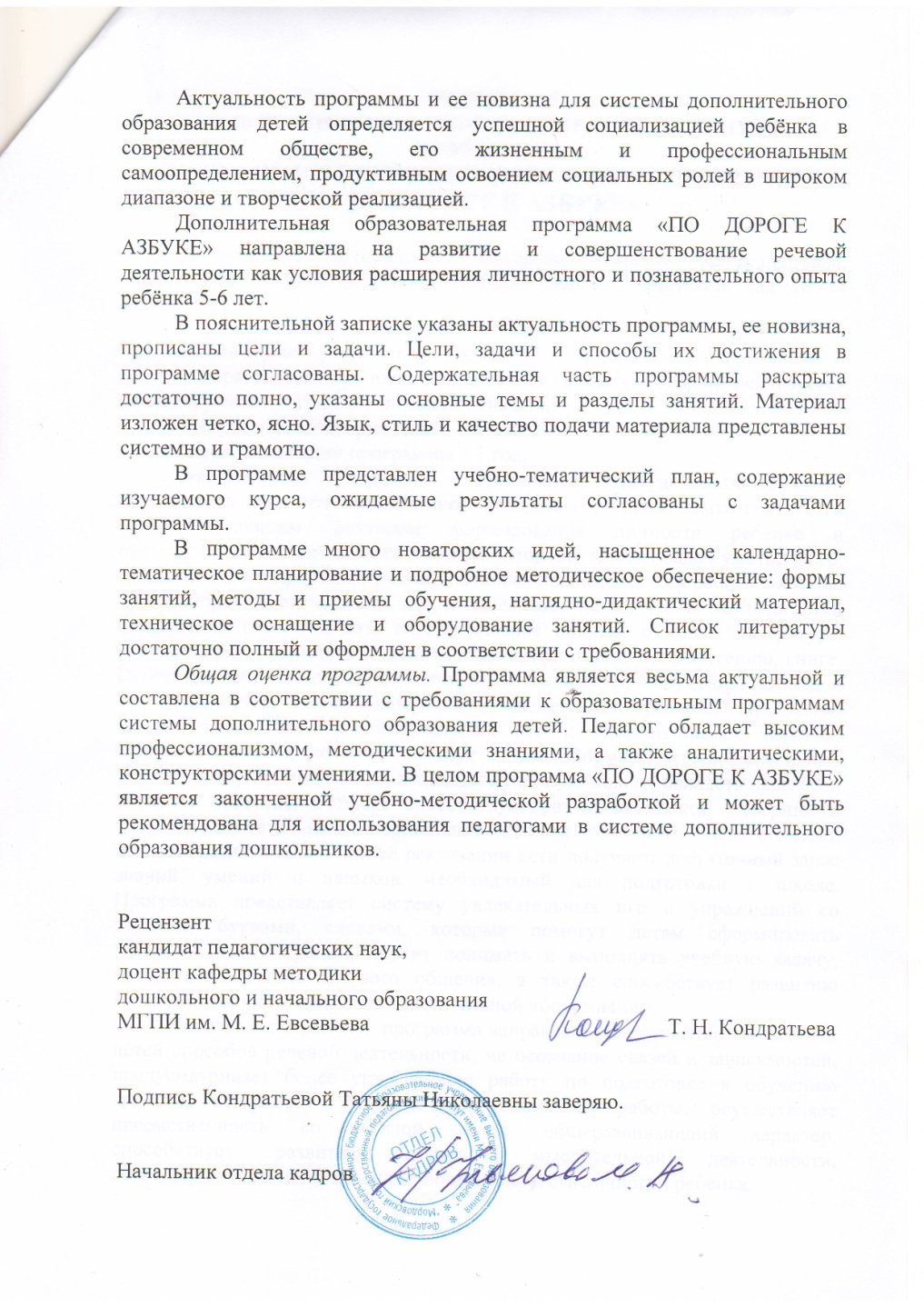 Выступления на заседаниях методических советов, научно-практических конференциях, педагогических чтениях, семинарах, секциях, форумах, радиопередачах (очно)
Раздел 6
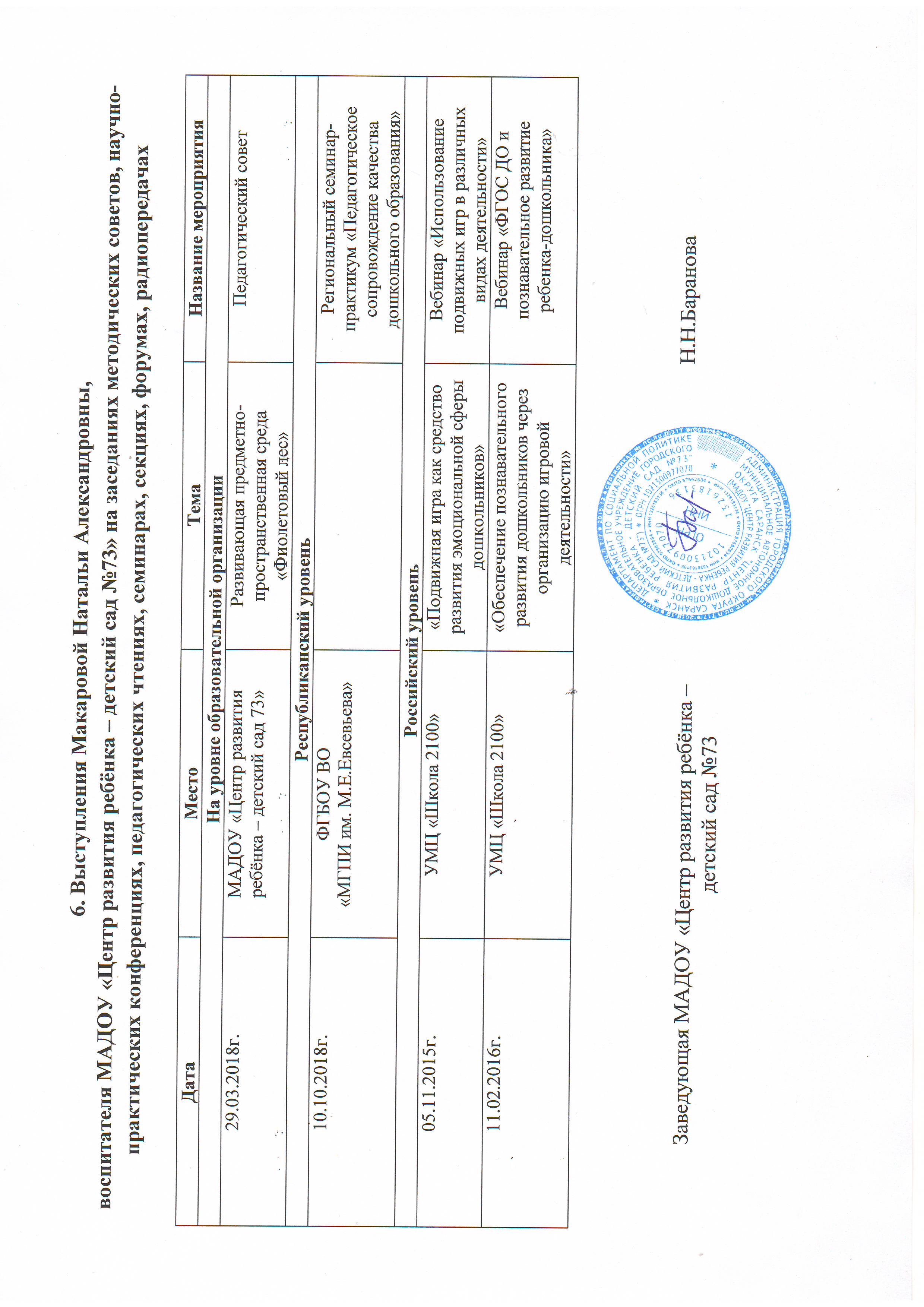 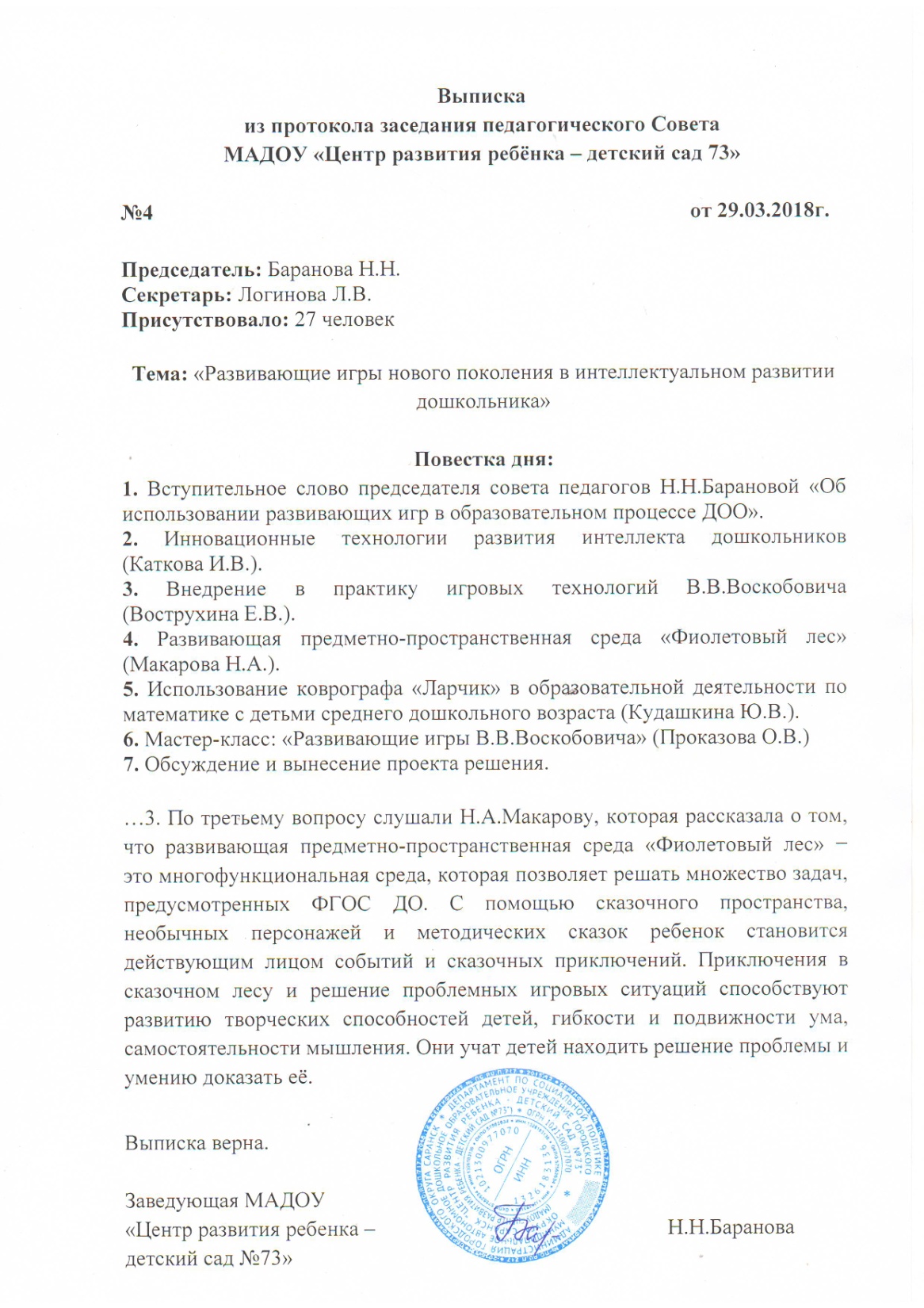 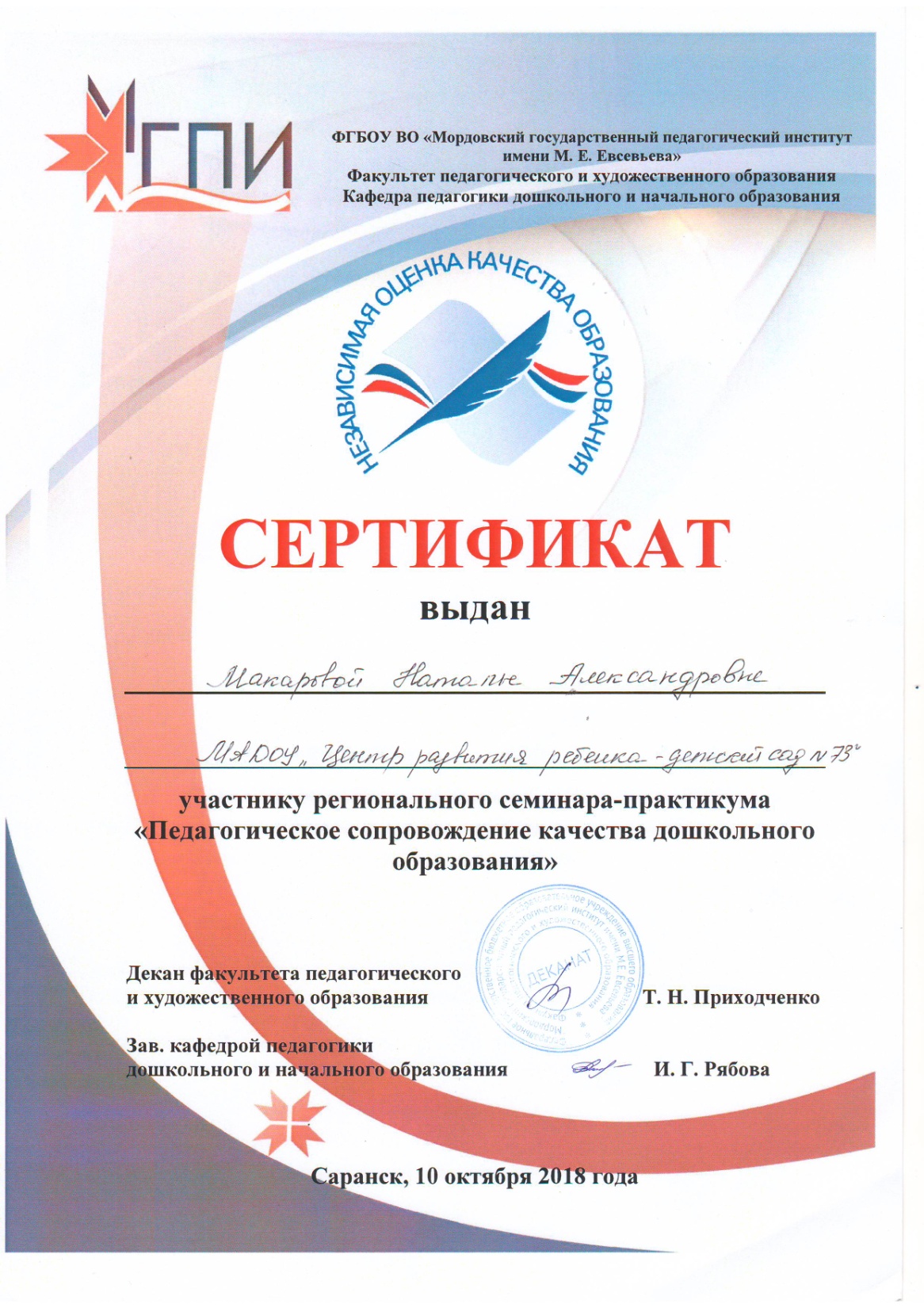 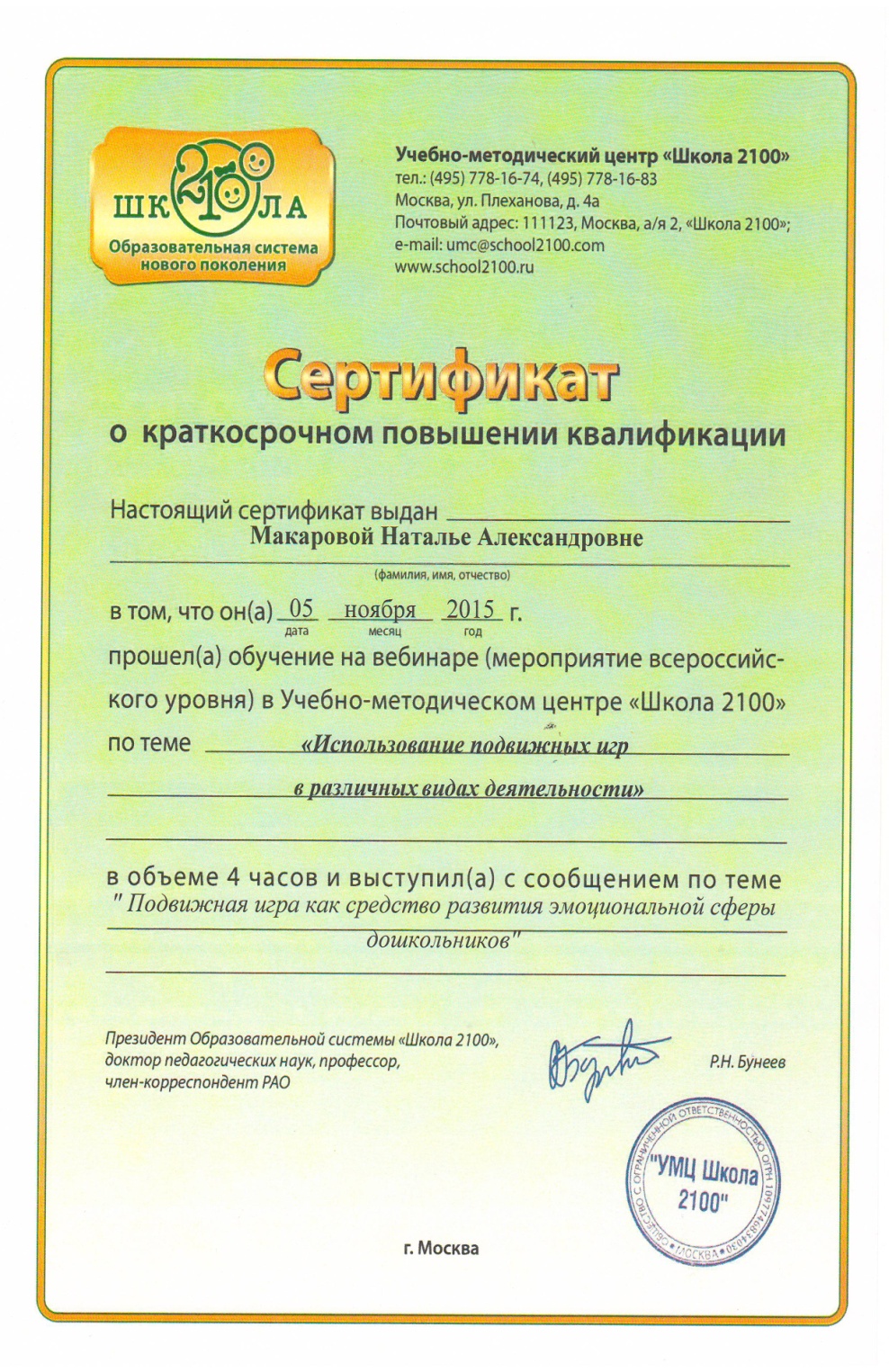 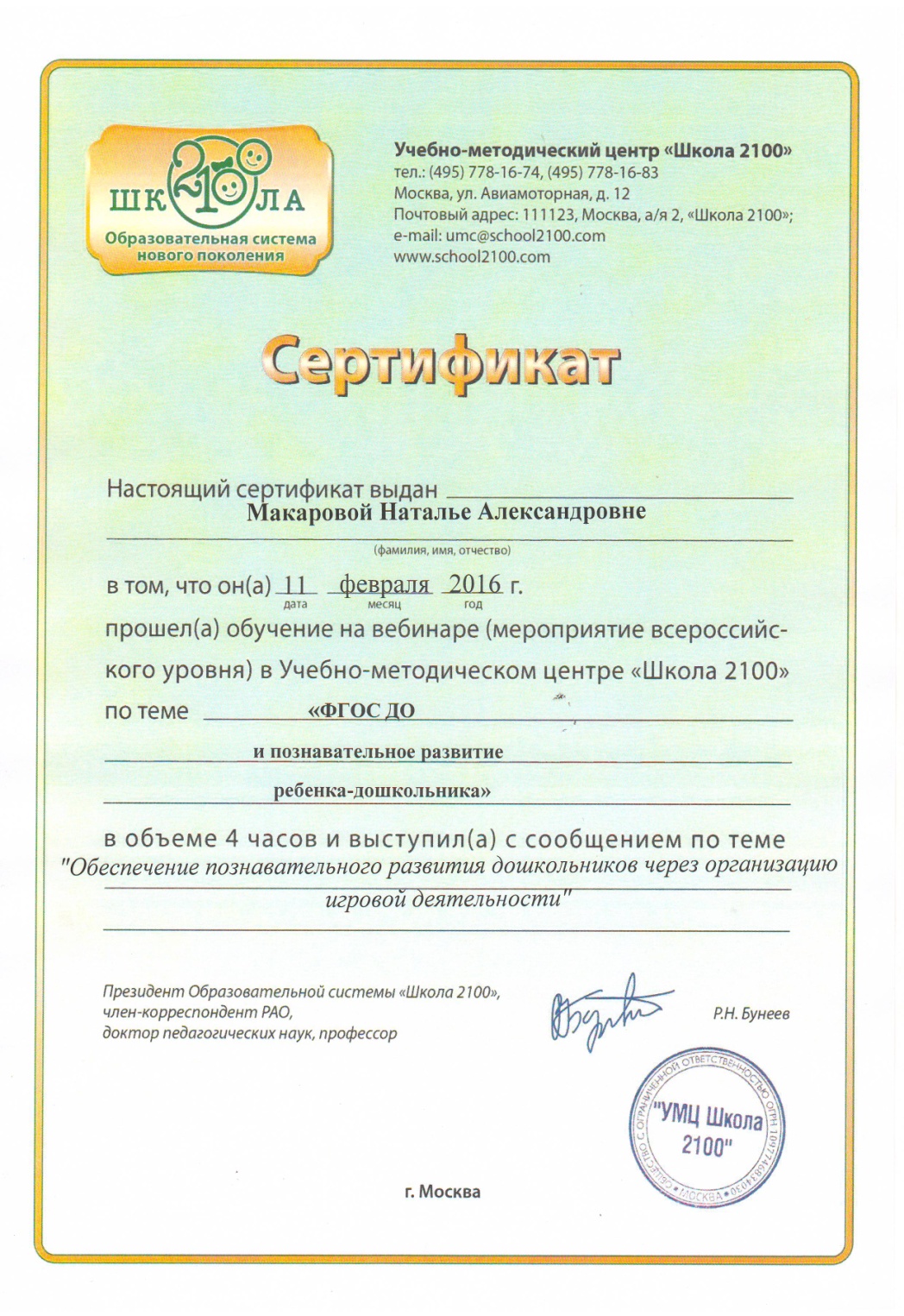 Проведение открытых занятий, мастер-классов, мероприятий
Раздел 7
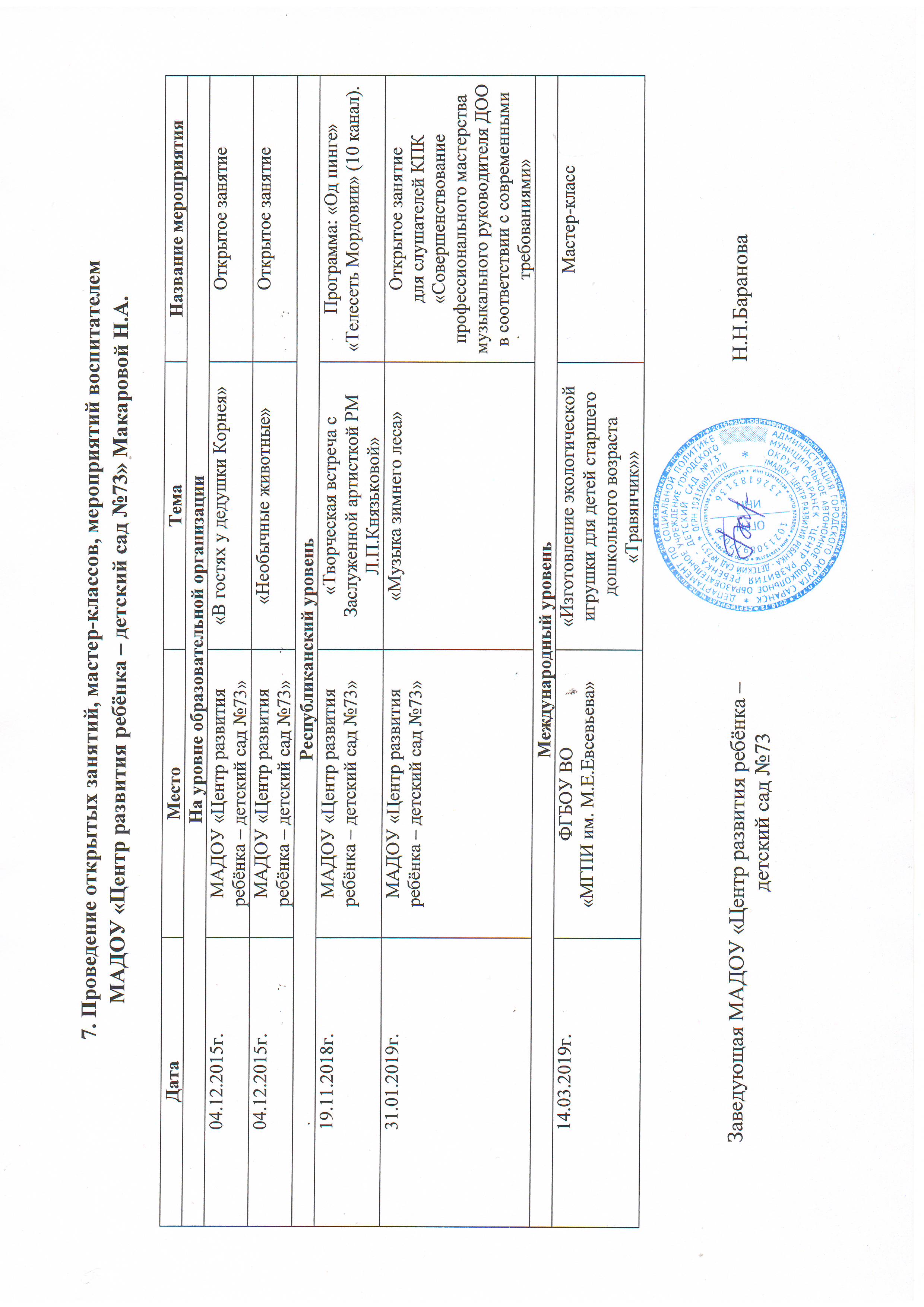 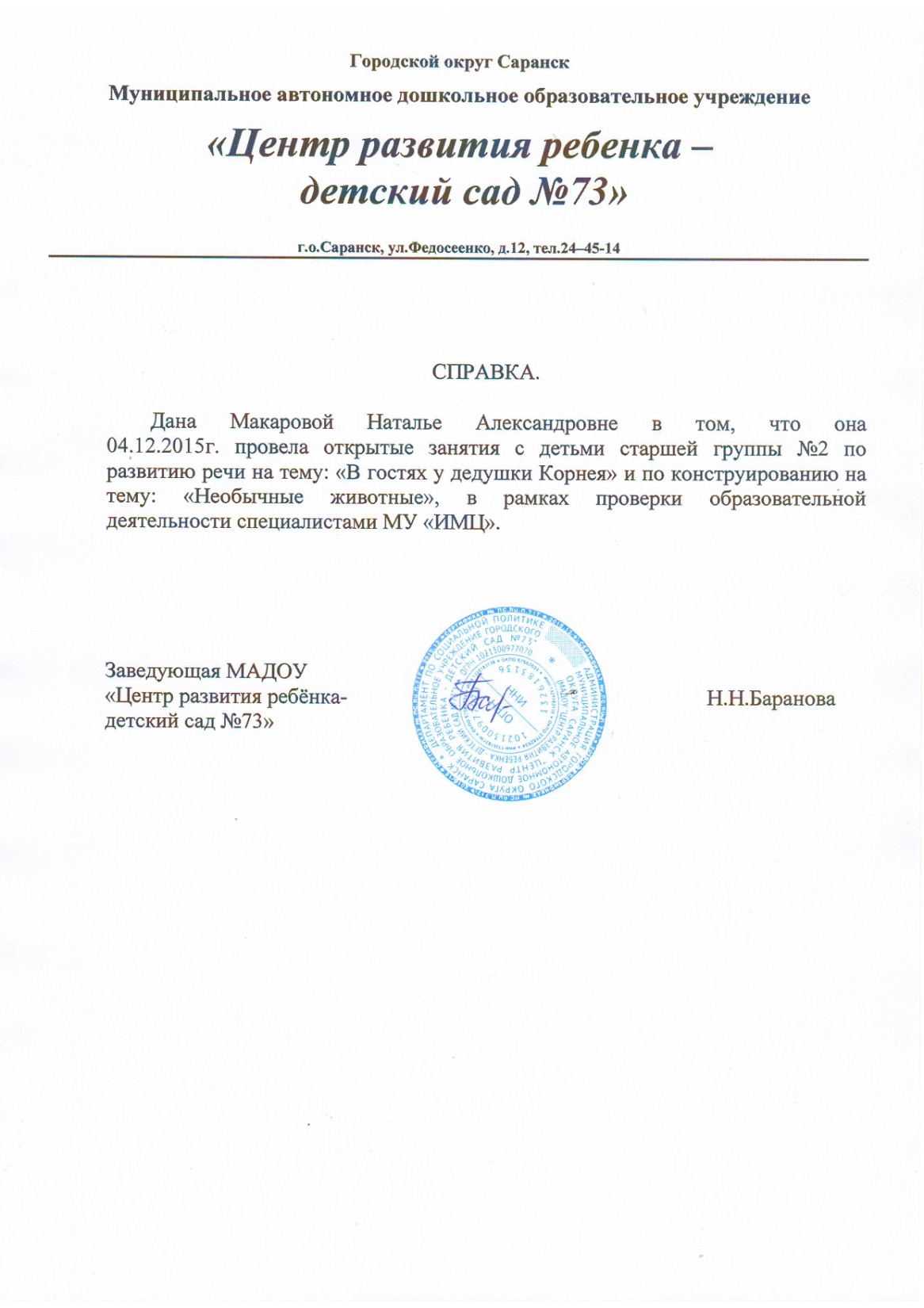 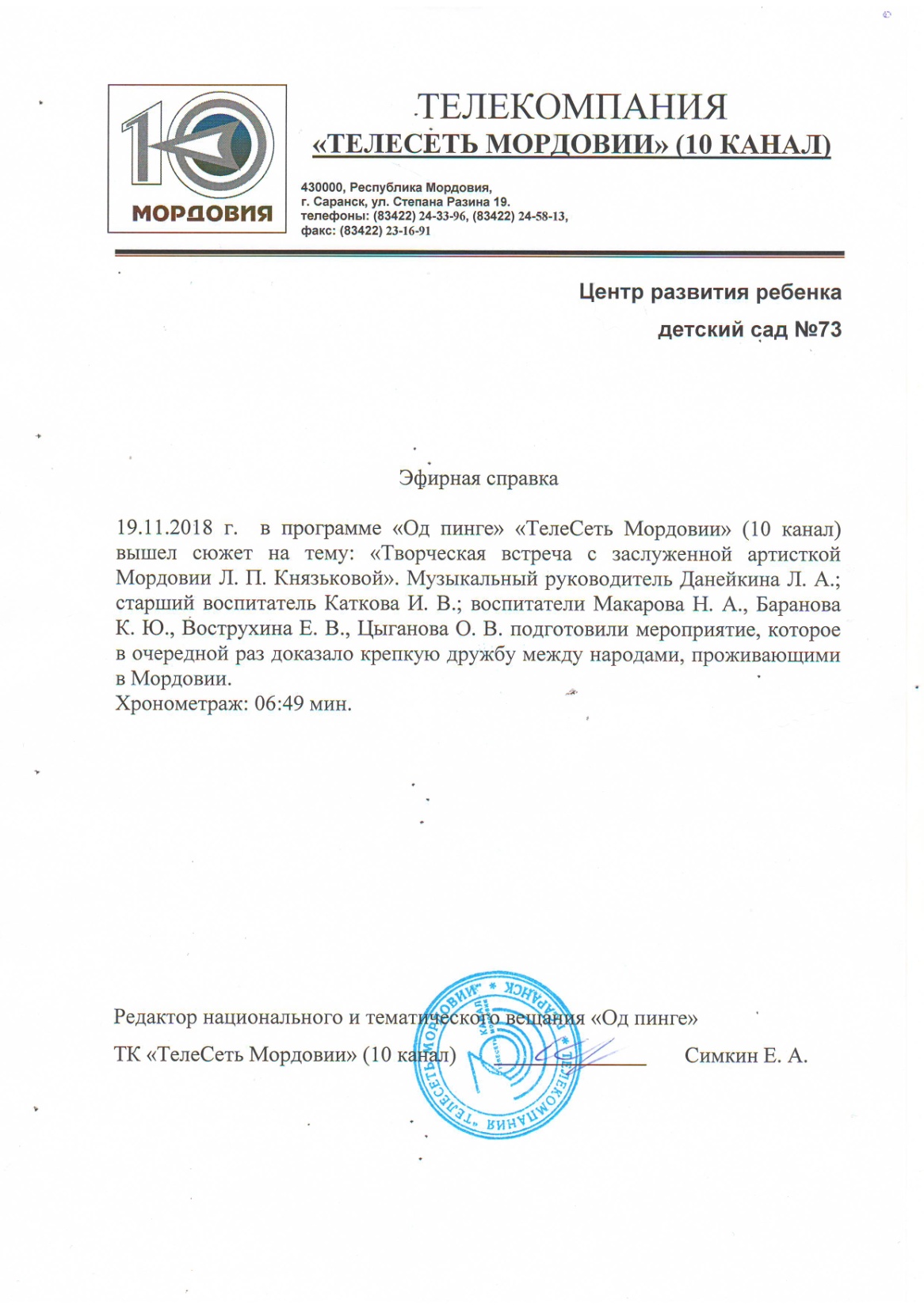 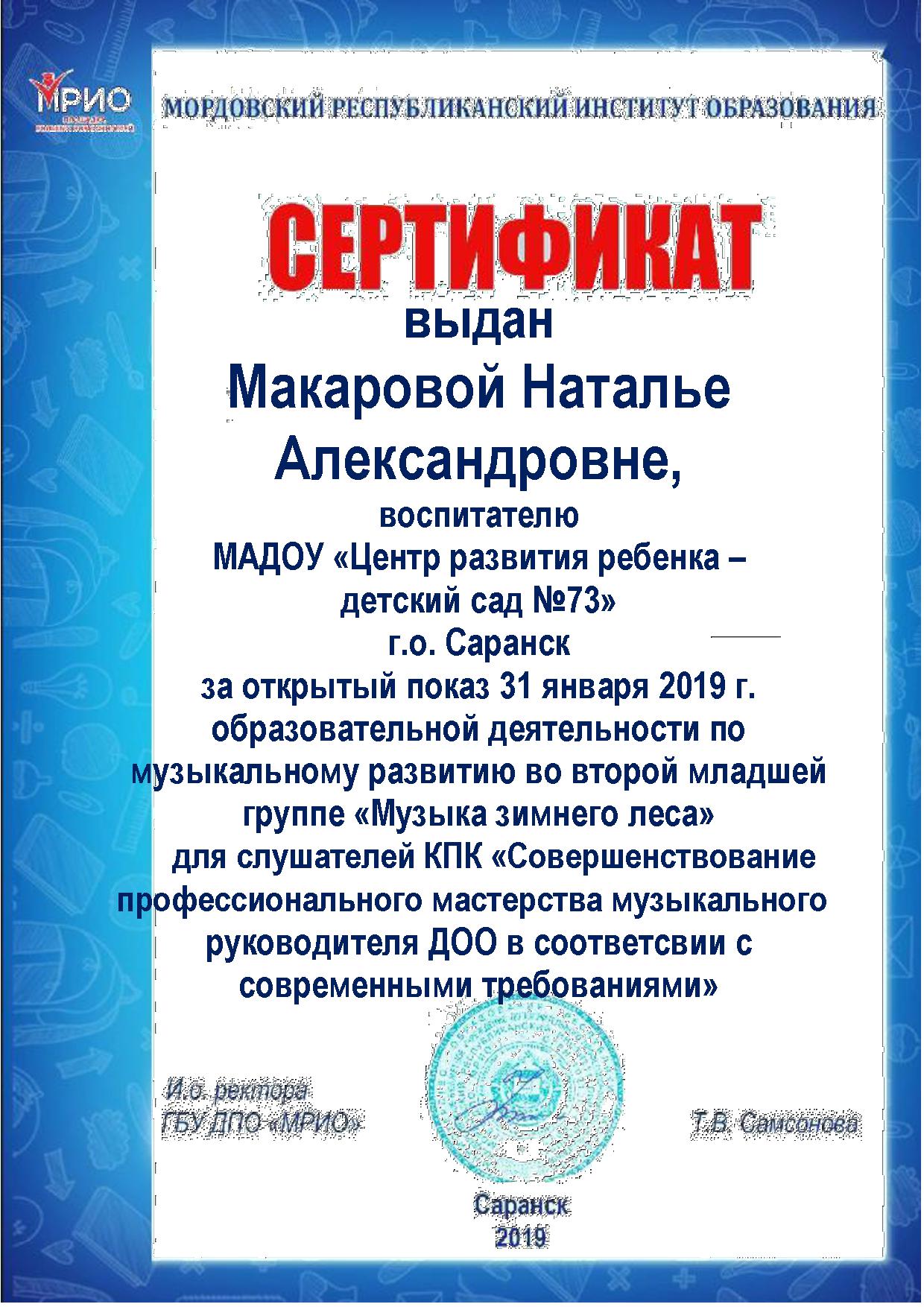 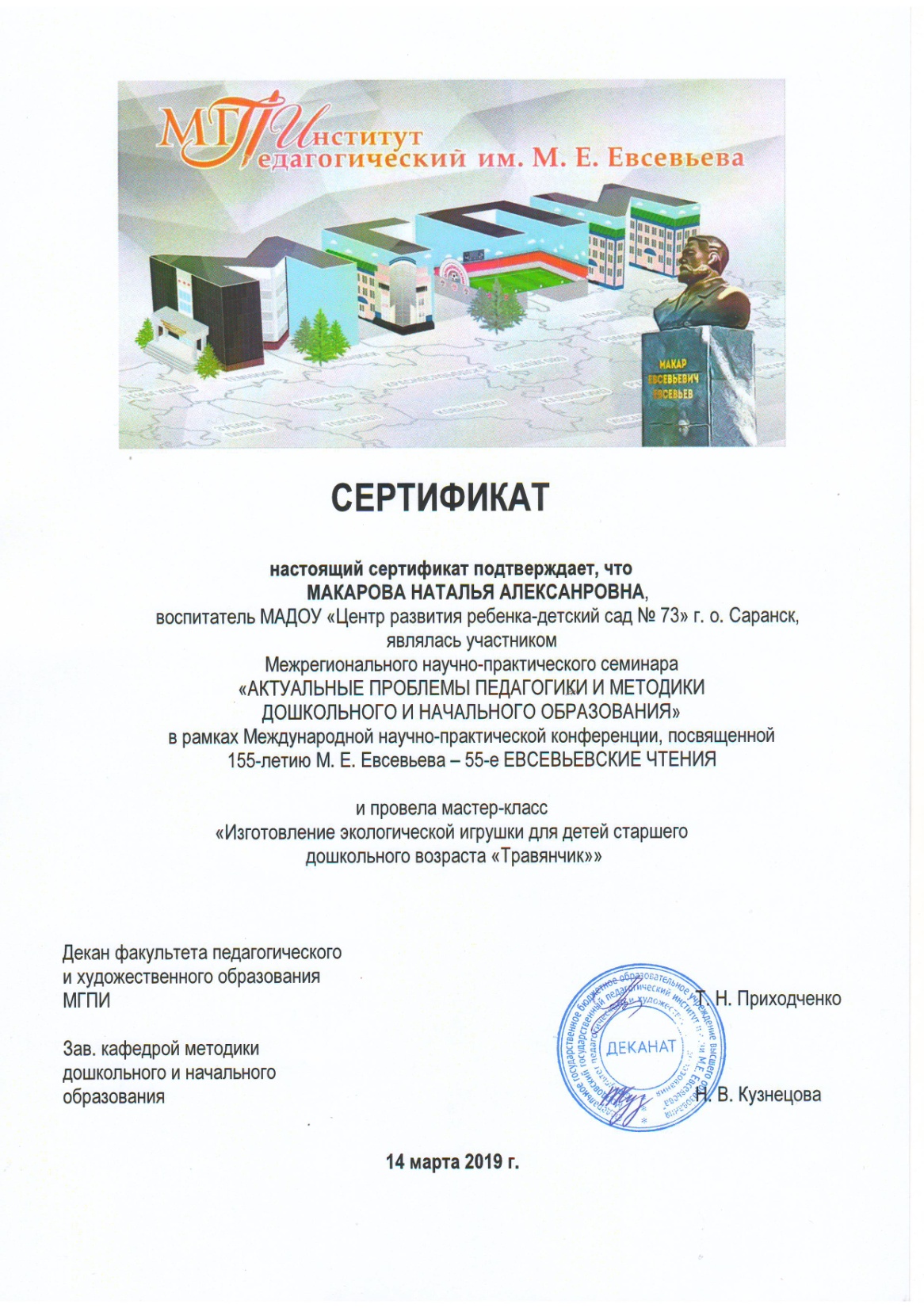 Экспертная деятельность
Раздел 8
Общественно-педагогическая активность педагога: участие в комиссиях, педагогических сообществах, в жюри конкурсов
Раздел 9
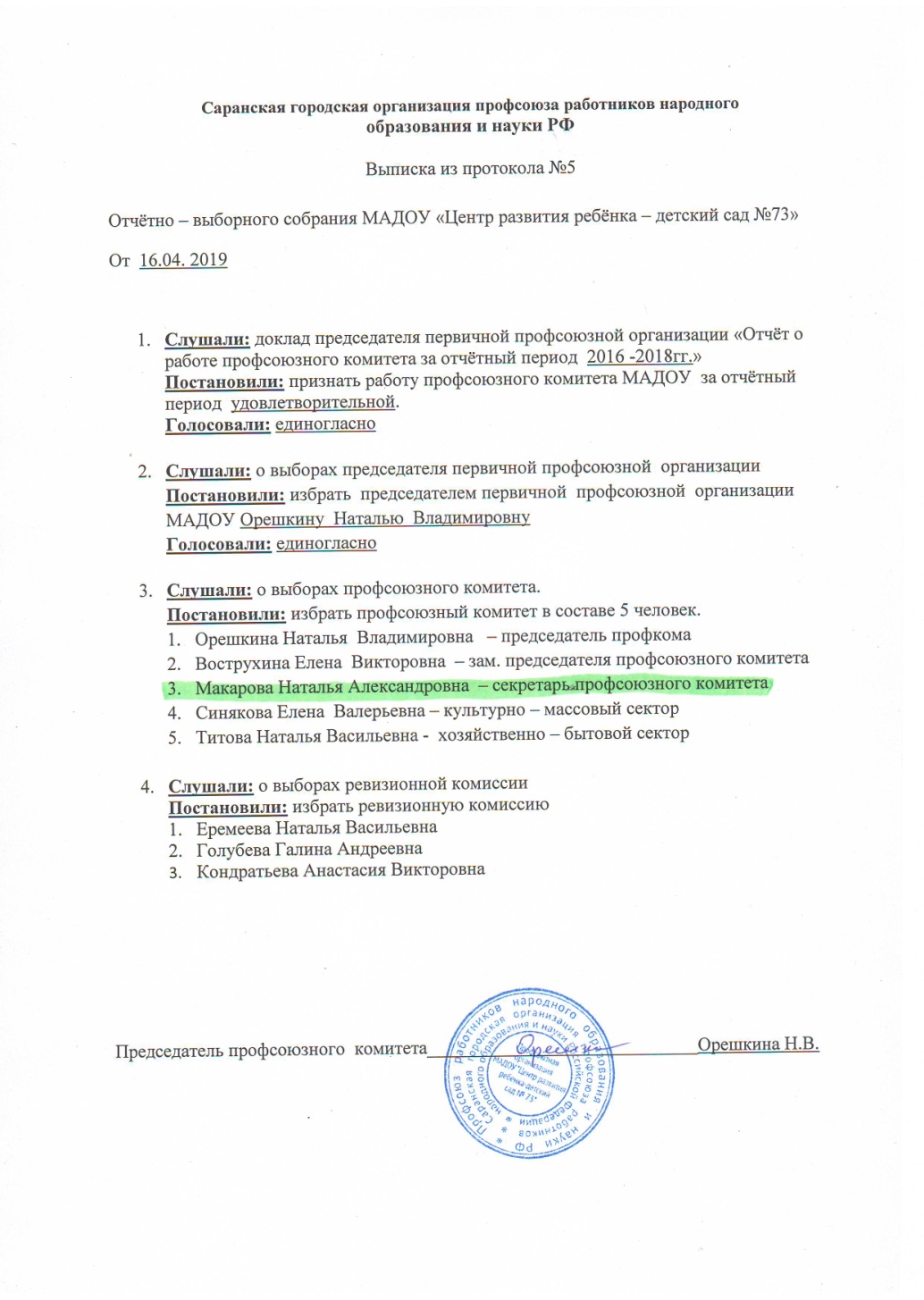 Позитивные результаты работы с воспитанниками
Раздел 10
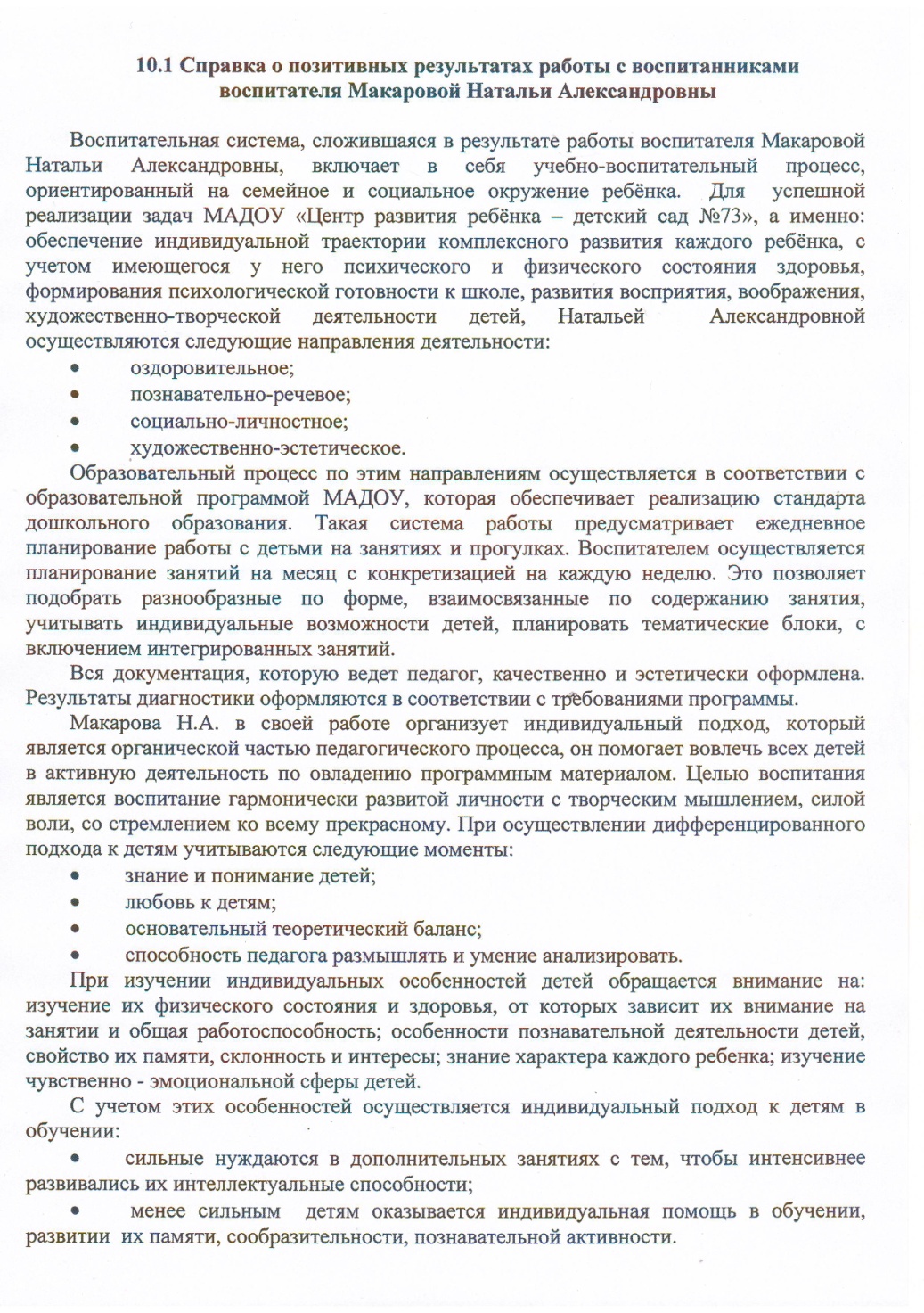 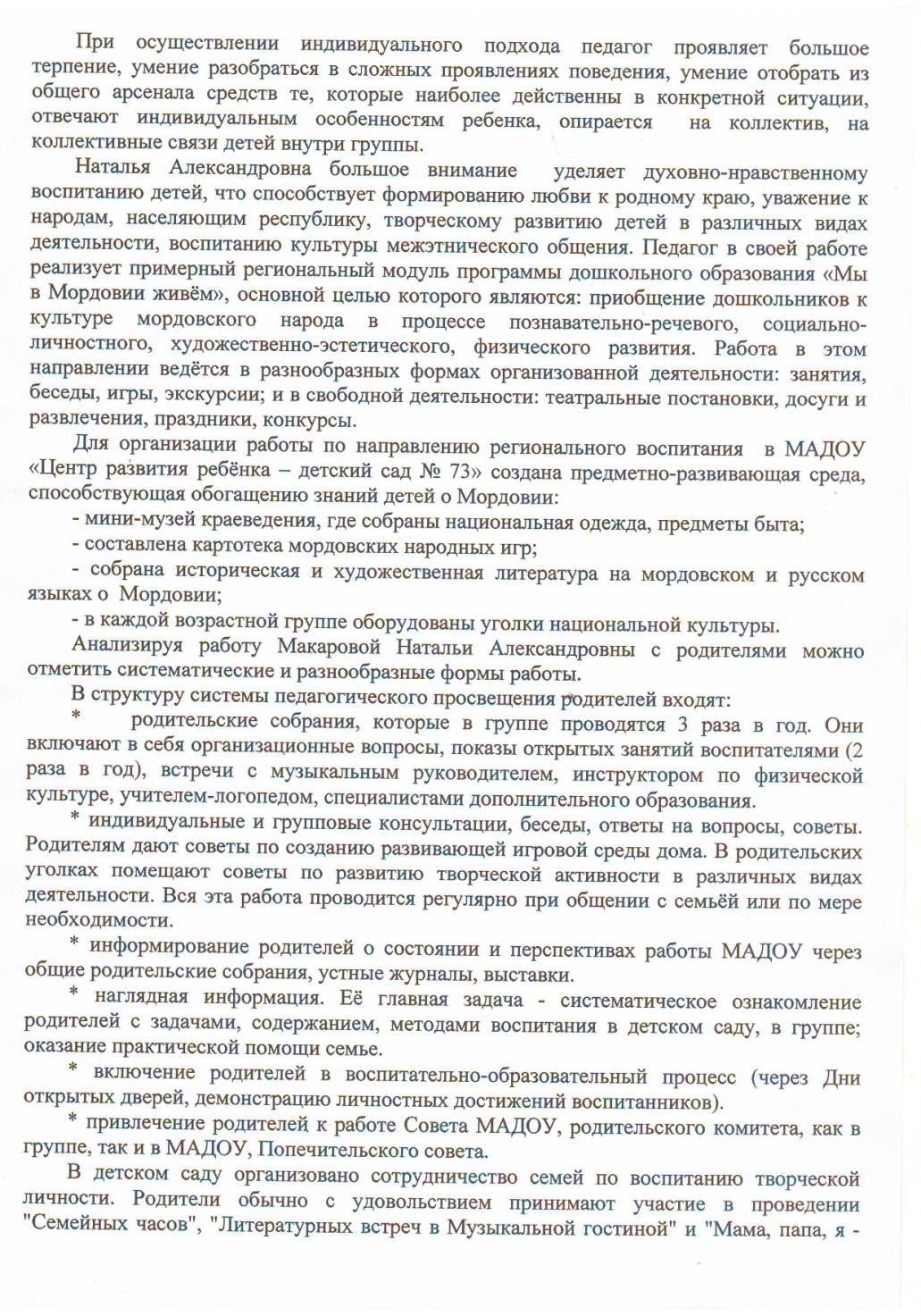 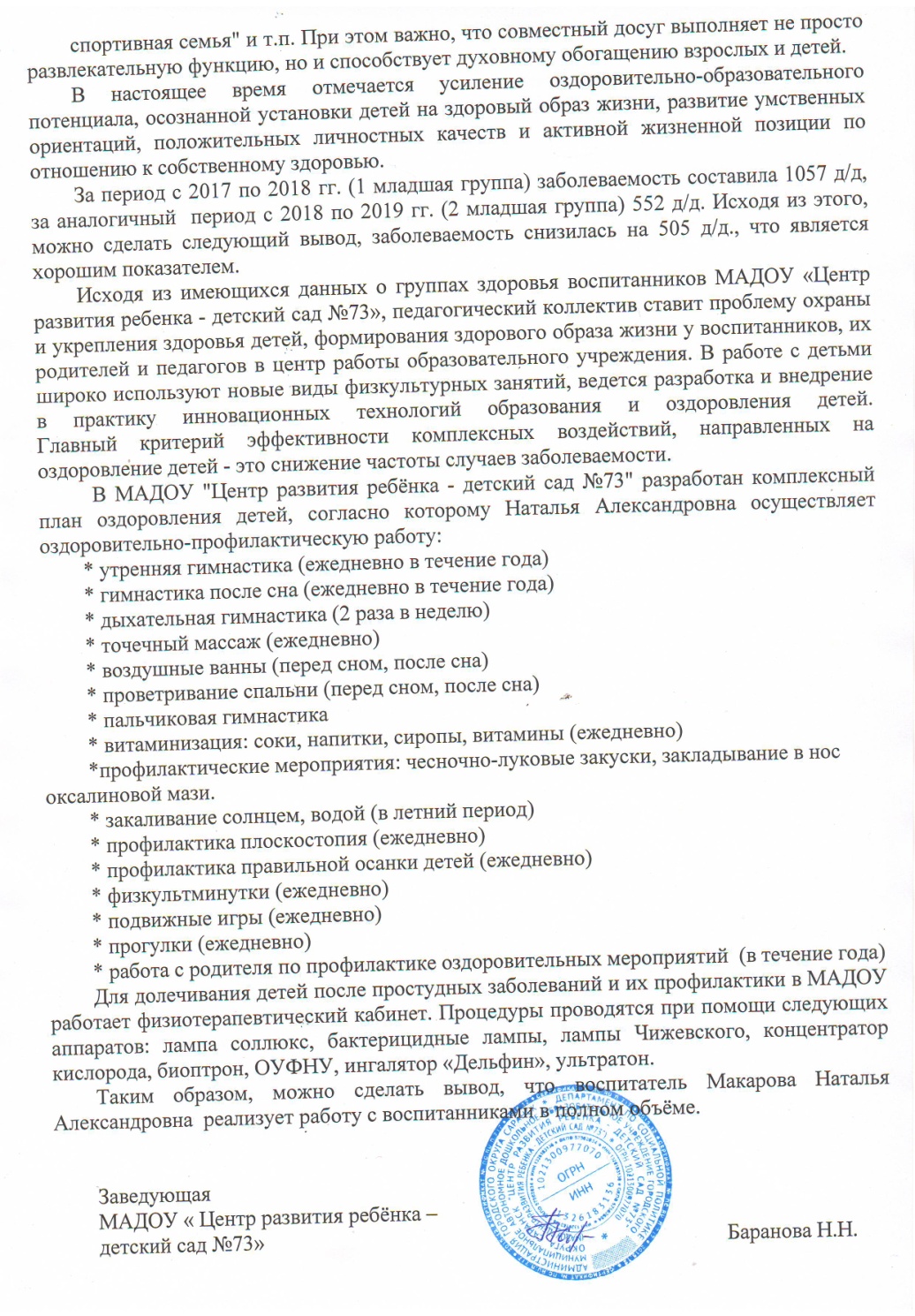 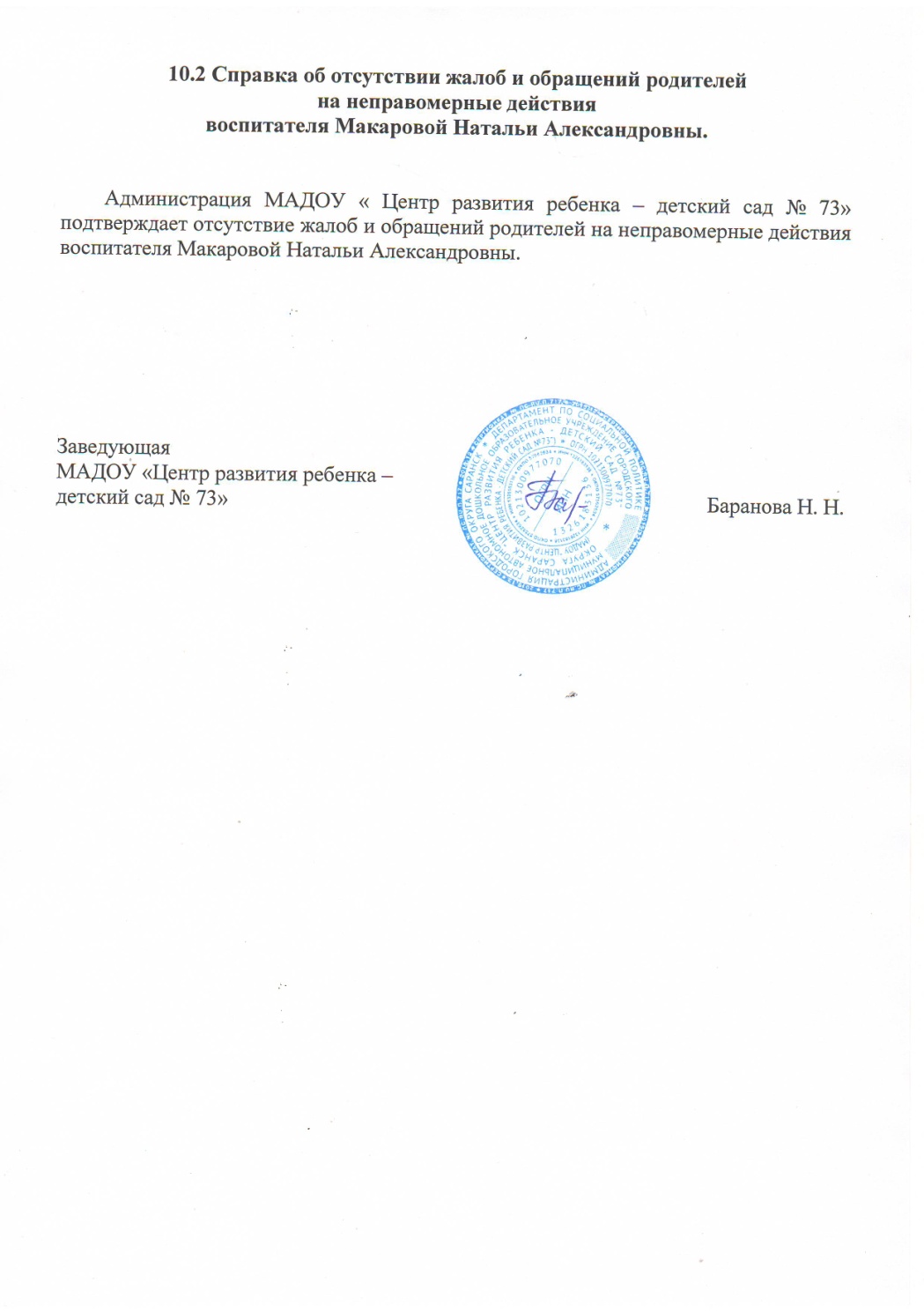 Качество взаимодействия с родителями
Раздел 11
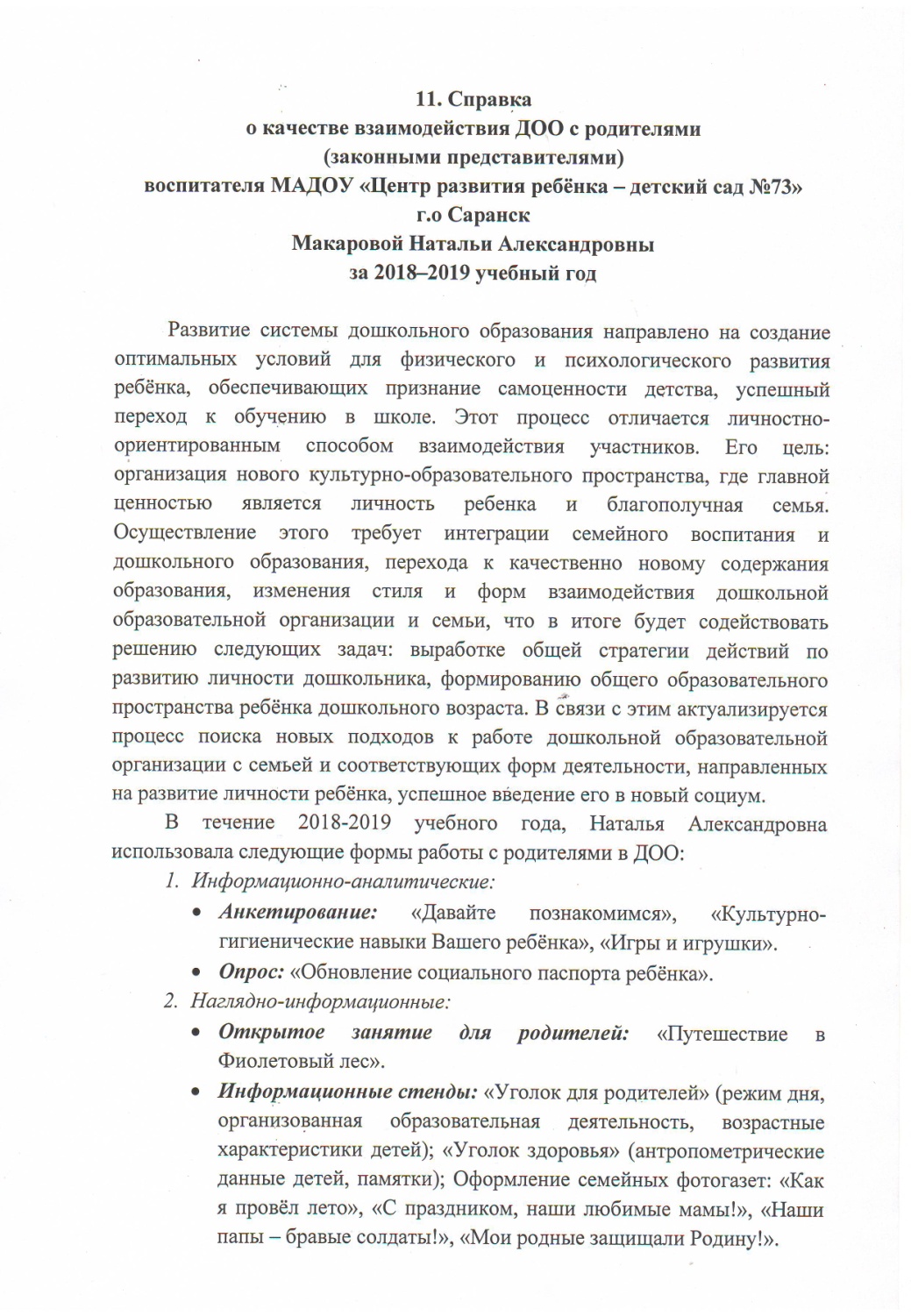 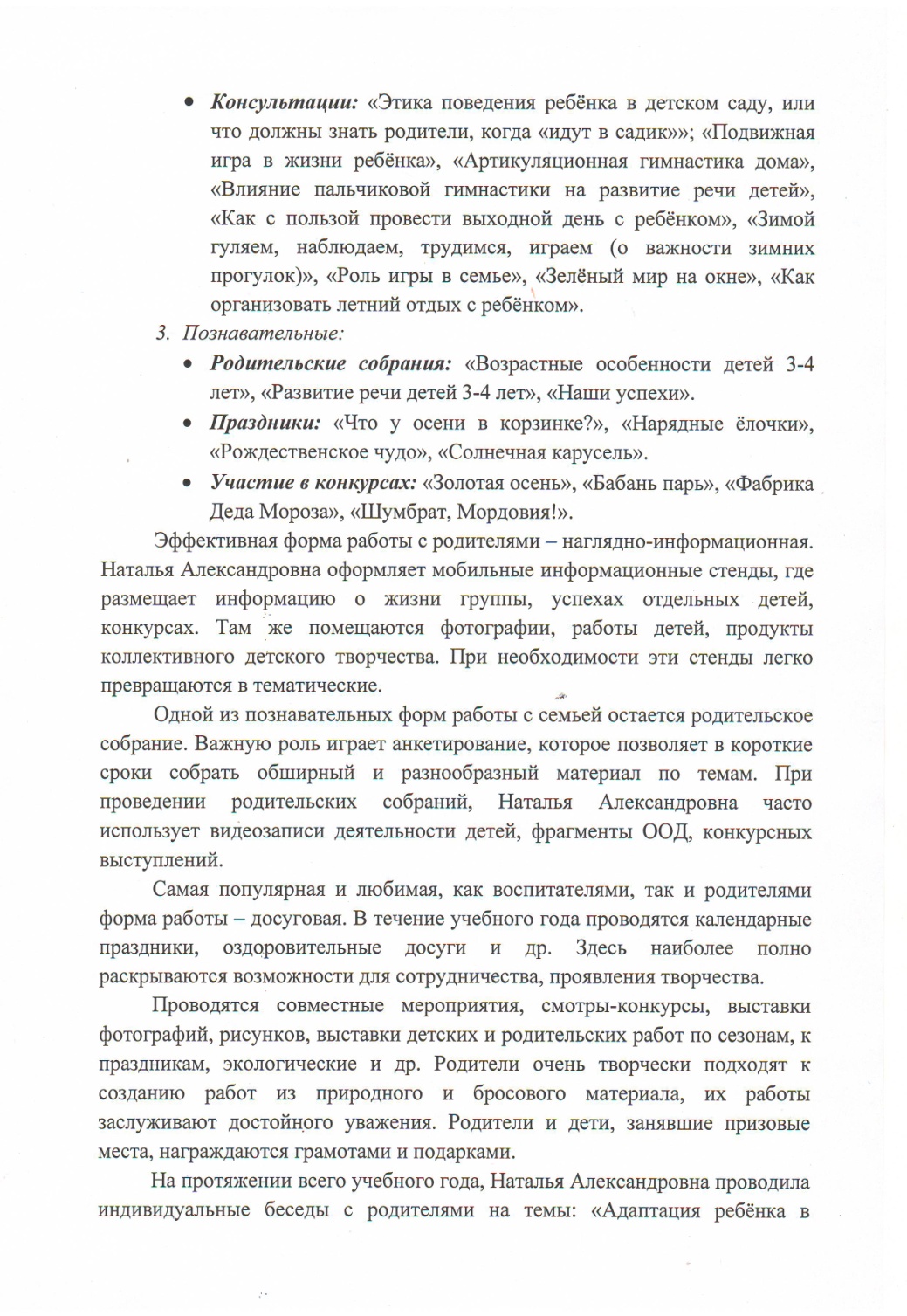 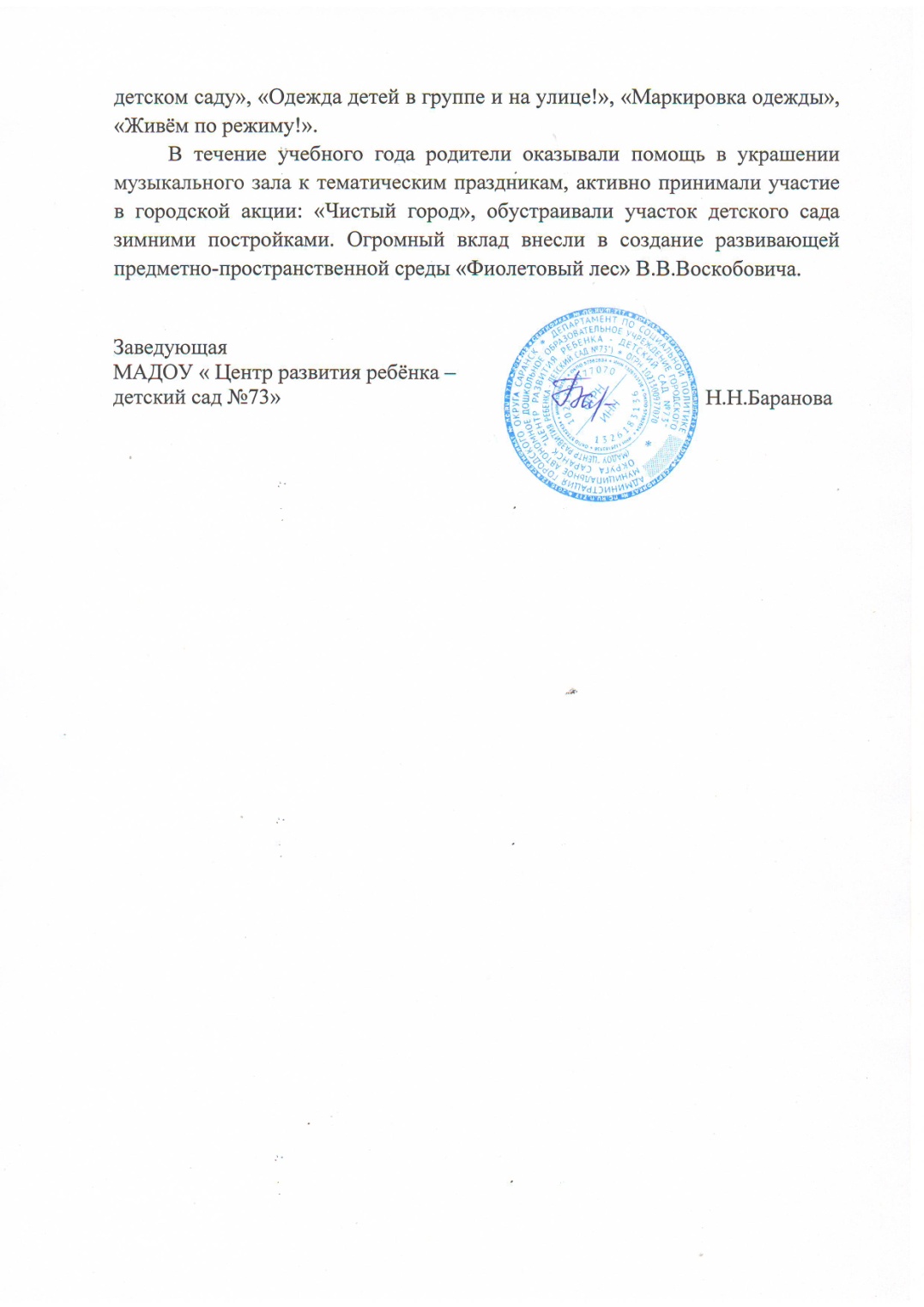 Работа с детьми из социально-неблагополучных семей
Раздел 12
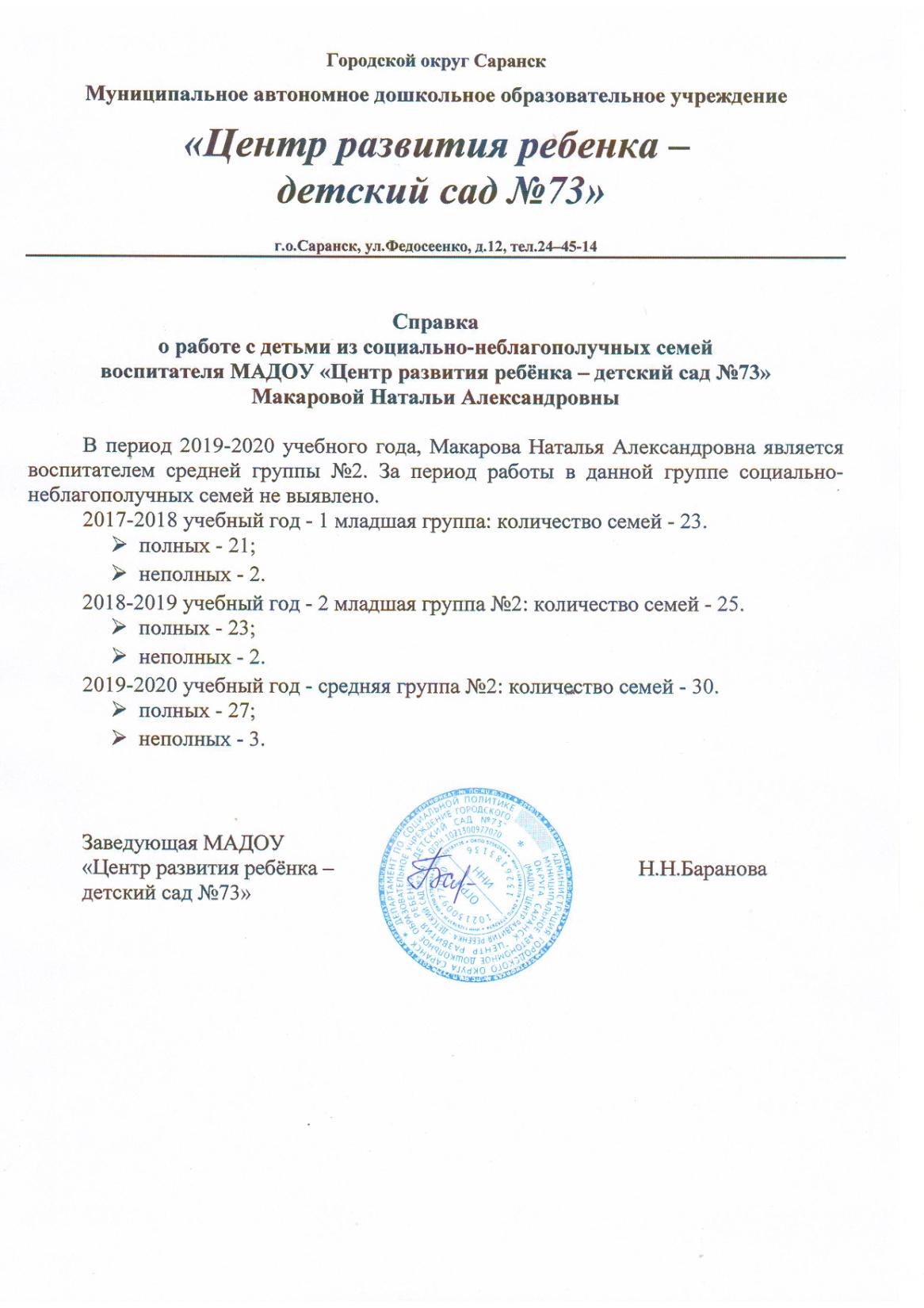 Участие педагога в профессиональных конкурсах
Раздел 13
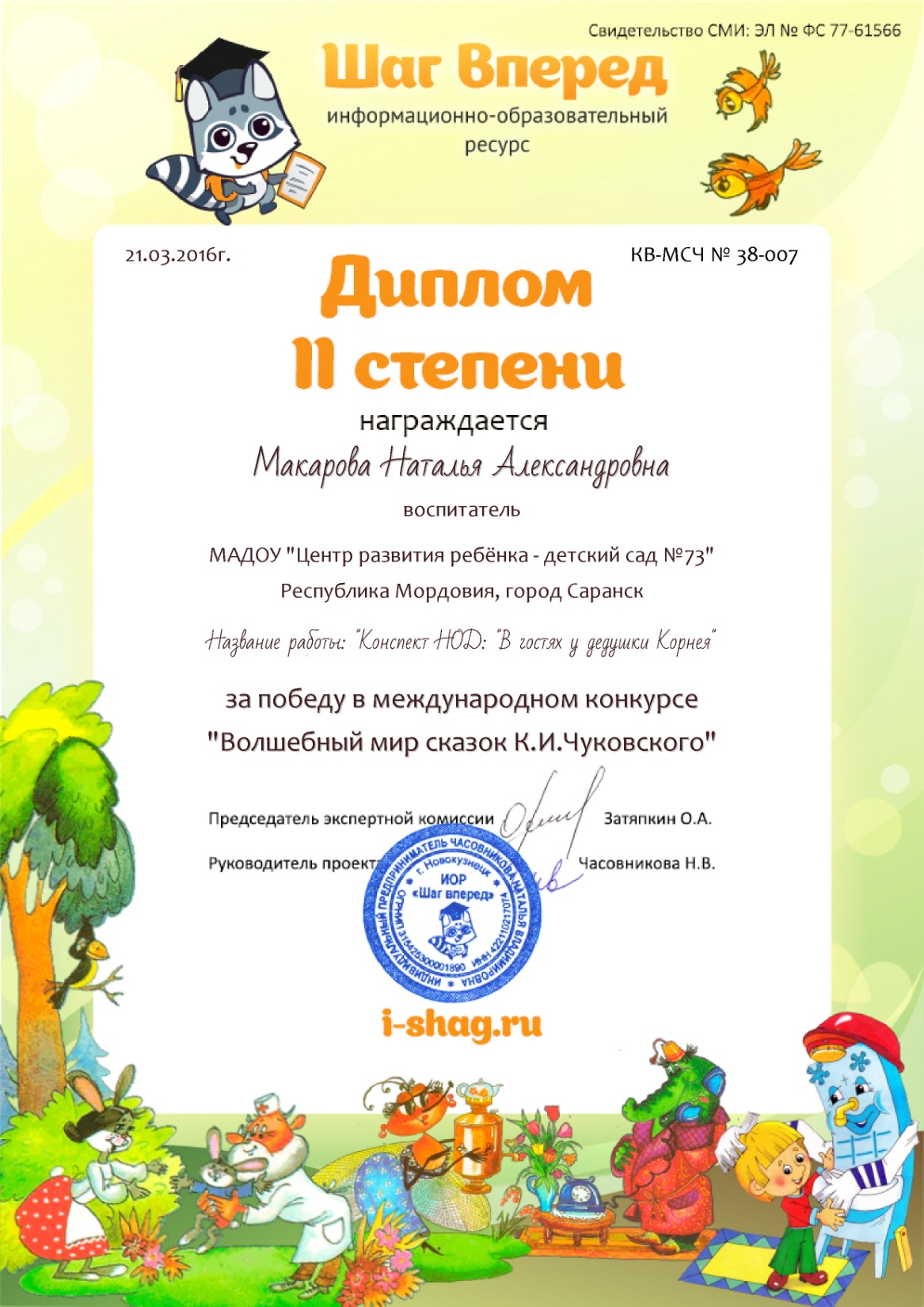 Награды и поощрения
Раздел 14
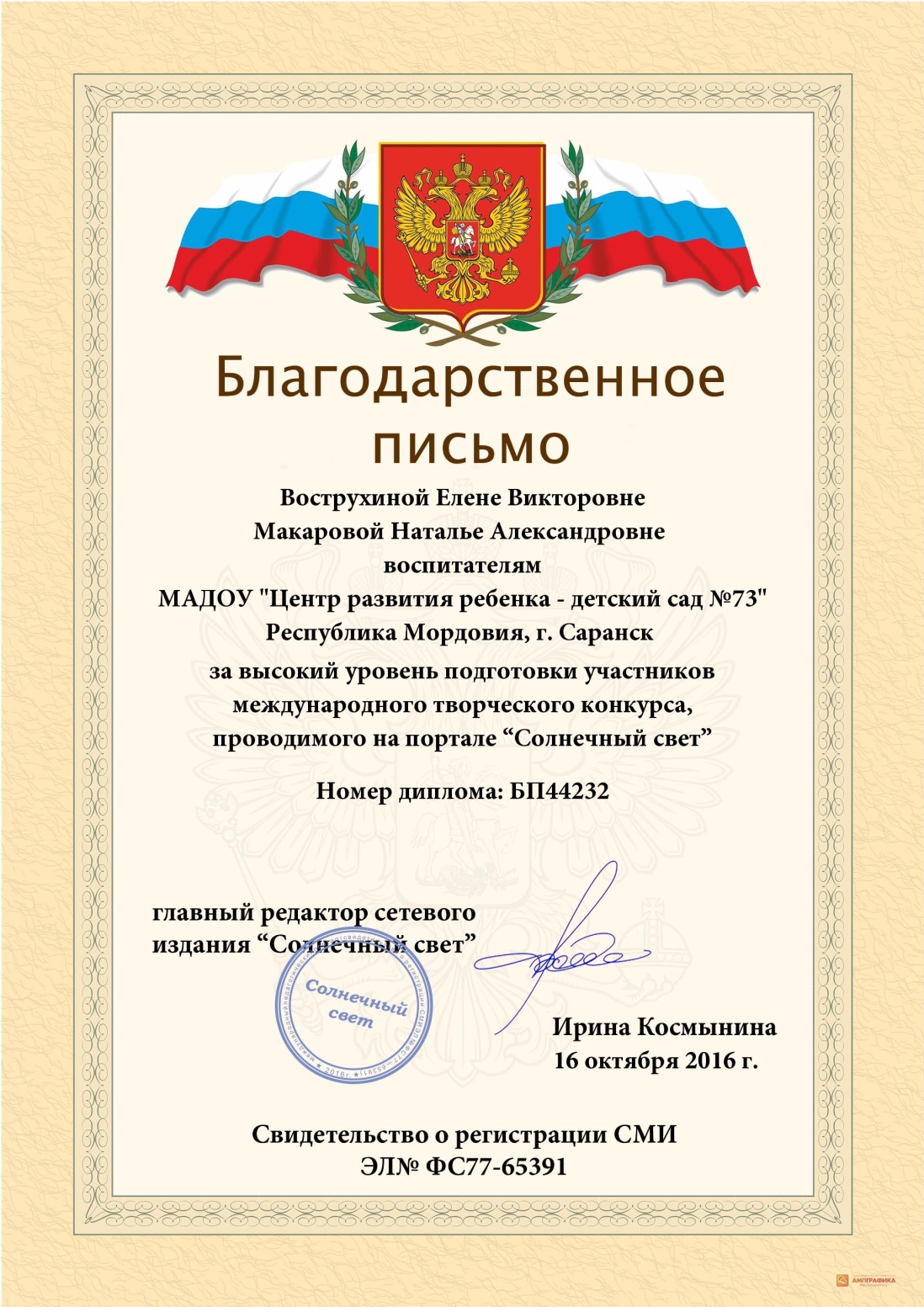 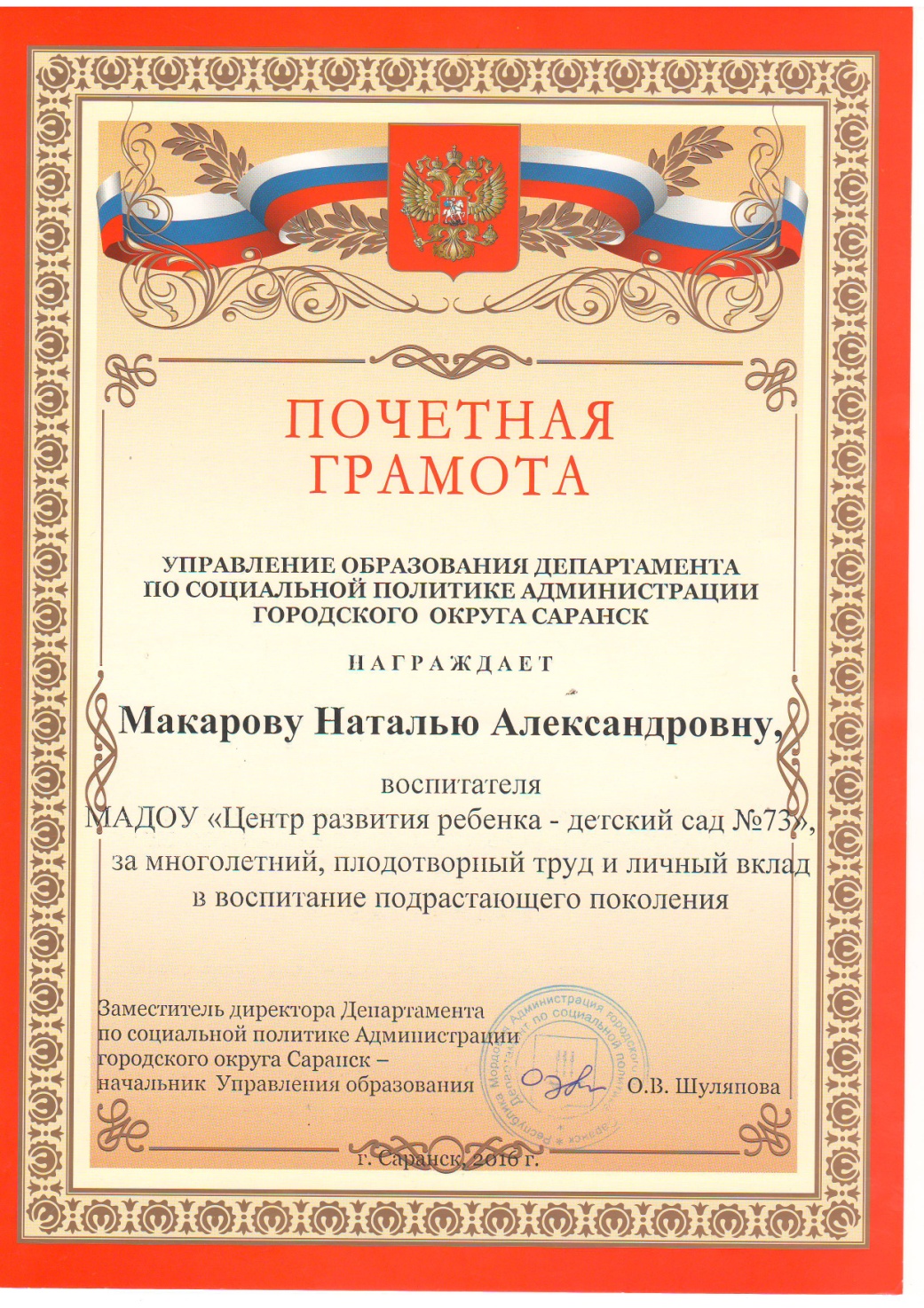 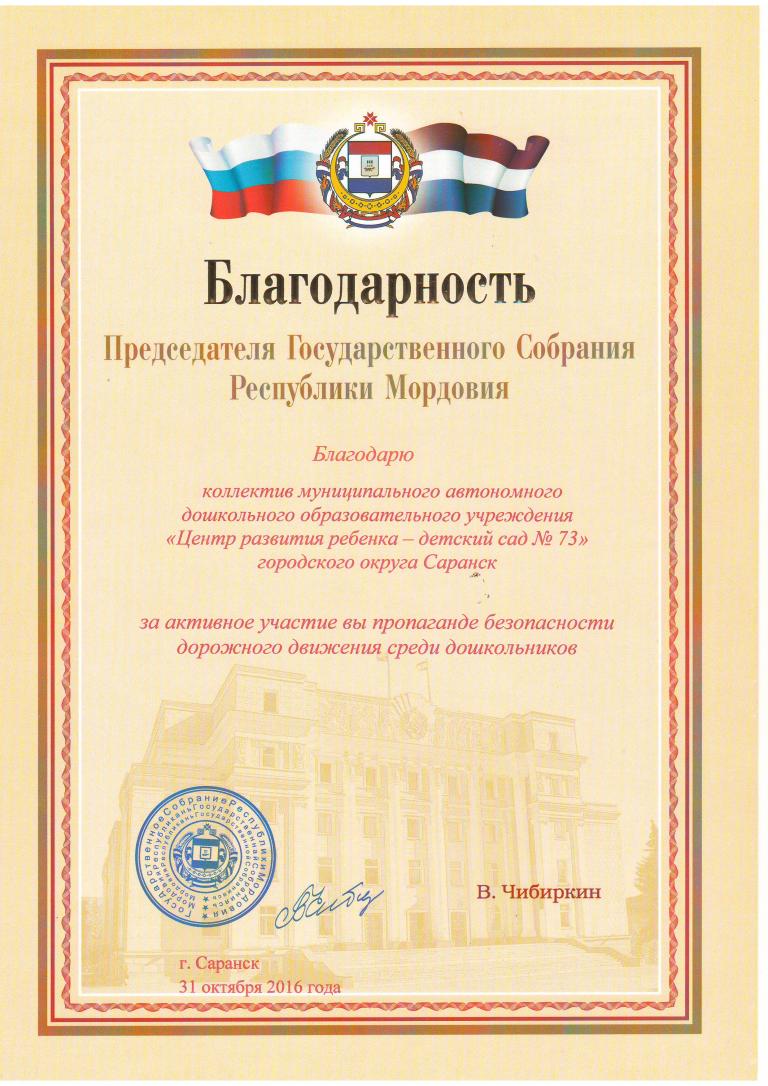 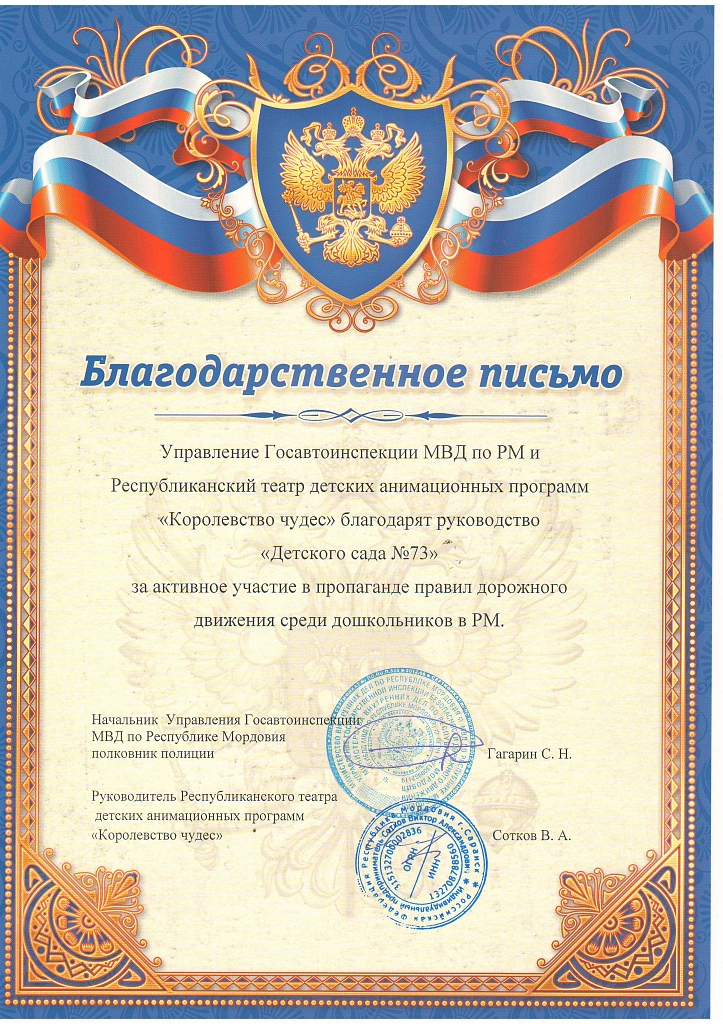